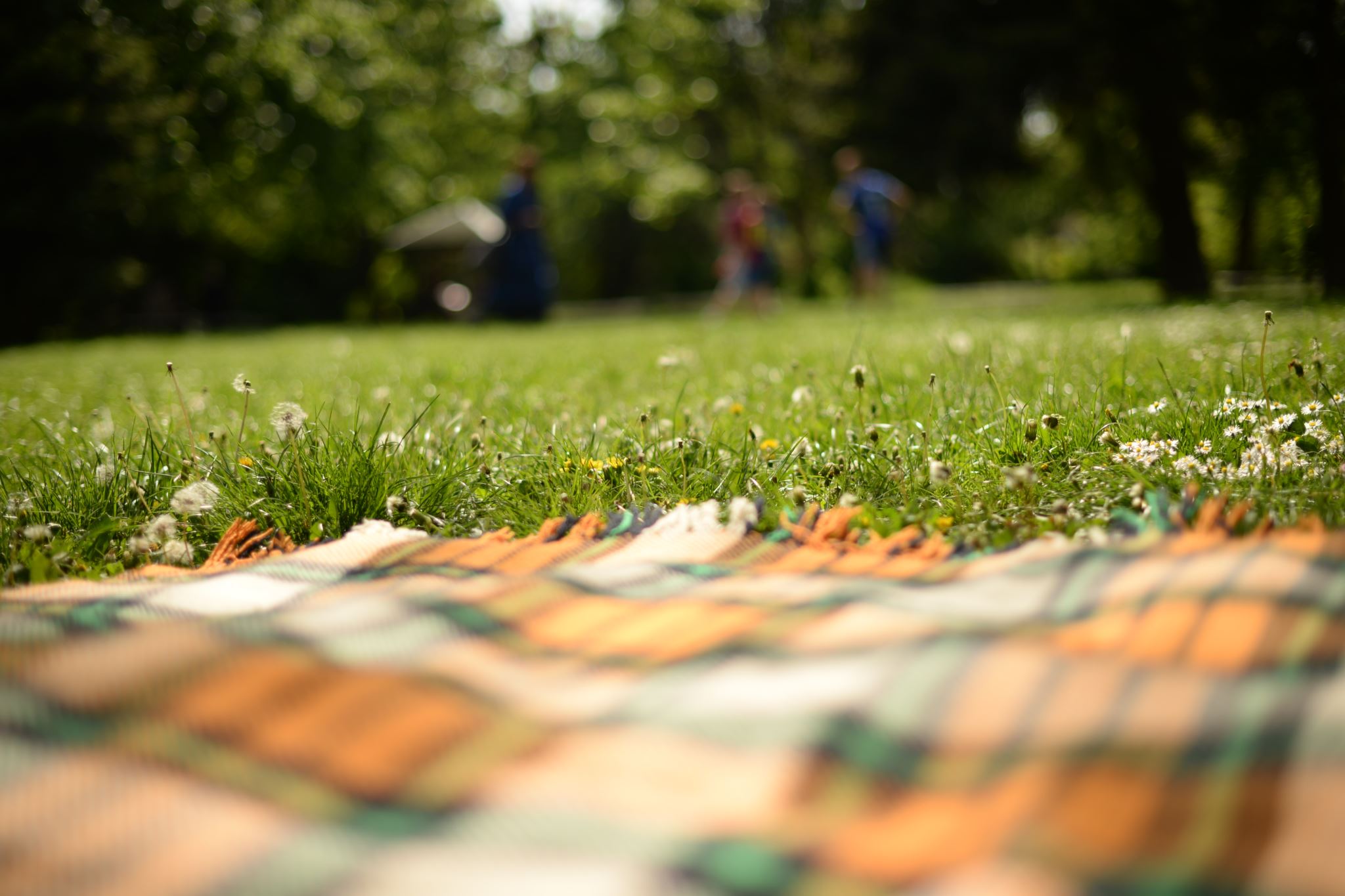 Polski Bon Turystyczny
Raport z badań
Czerwiec 2023 roku
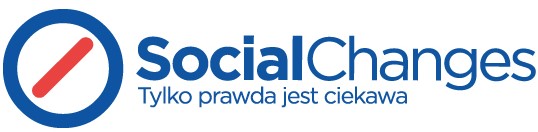 Spis treści
Wstęp
Na zlecenie Polskiej Organizacji Turystycznej, Social Changes sp. z o.o. zrealizowała badania ankietowe wśród firm oraz odbiorców indywidualnych oraz re-analizę danych zastanych dotyczących Polskiego Bonu Turystycznego.
Poniżej zaprezentowane są wyniki:
analizy danych Zakładu Ubezpieczeń Społecznych
badań dla poszczególnych segmentów (firmy oraz osoby, które skorzystały/ nie skorzystałyz PBT) badanych.
Polski Bon Turystyczny— wnioski i rekomendacje
Wnioski i rekomendacje (1/5)
Polski Bon Turystyczny spotkał się z dużym zainteresowaniem Beneficjentów. 
Dzięki PBT zorganizowano wypoczynek/wyjazd dla ponad 6,3 miliona dzieci.
Ponad 88% wygenerowanych bonów zostało aktywowanych.
Ponad 75% aktywowanych bonów zostało wykorzystane w całości. Przy czym wartość aktywowanych bonów została wydatkowana w skali kraju w ponad 93%.
Bony wykorzystane zostały przeważnie w miejscowościach turystycznych lub w firmach organizujących wypoczynek z siedzibą w dużych miastach wojewódzkich.
Wnioski i rekomendacje (2/5)
Do programu zapisało się niemal 32 tysiące Podmiotów Turystycznych.
Wypłaty z PBT otrzymało ponad 28 tysięcy firm, co stanowi 88,5% zarejestrowanych w bazie.
Średni łączna wartość płatności na rzecz Podmiotu Turystycznego wyniosła: 111,5 tysiąca złotych
Łączna wartość programu Polski Bon Turystyczny wyniosła 3,169 miliarda złotych, co stanowi niemal 96% wartości wygenerowanych bonów.
Większość bonów została zrealizowana w jednym Podmiocie Turystycznym.
Wnioski i rekomendacje (3/5)
Polski Bon Turystyczny jest bardzo pozytywnie oceniony zarówno przez firmy jak i osoby indywidualne.
Absolutna większość firm pozytywnie ocenia program, poleciłaby udział w nim innym firmom oraz chciała kontynuacji udziału w programie.
W przypadku firm główne korzyści to poszerzenie bazy klientów, poprawa płynności finansowej, rozwój oferty usługowej, utrzymanie miejsc pracy i dodatkowe środki na inwestycje.
Polski Bon Turystyczny, w ocenie firm, „przyniósł” dodatkowe pieniądze od klientów.
Co ważne program bonowy pozwolił na skorzystanie z usług turystycznych osobom, które do tej pory nie korzystały z oferty wypoczynkowo-turystycznej.
Wnioski i rekomendacje (4/5)
Obserwacje firm są zgodne z opinią indywidualnych klientów, którzy deklarują, że dzięki bonowi mogli skorzystać z usług turystycznych z których inaczej nie skorzystaliby.
Bon turystyczny pozwolił klientom na odwiedzenie miejsc, w których dotychczas jeszcze nie byli, a także na promocję polskiej turystyki – istotna część klientów dzięki wsparciu bonu, pozostawiła pieniądze w Polsce rezygnując z ofert zagranicznych.
Generalnie procedura aktywacji i płacenia bonem została oceniona pozytywnie.
Nie wykorzystanie bonu wiąże się głównie z dwoma elementami:
Brakiem możliwości płacenia bonem w wybranym miejscu
Zapomnieniem o posiadaniu bonu
Bon pozwolił również osobom niepełnosprawnym  na skorzystanie z wypoczynku o charakterze sanatoryjno-leczniczym.
Wnioski i rekomendacje (5/5)
W związku z pozytywną oceną programu przez firmy i osoby indywidualne wydaje się celowym:
Kontynuacja programu Polskiego Bonu Turystycznego
Dalsze poszerzanie bazy firm akceptujących bon
Polski Bon Turystyczny— dane ogólnopolskie
Polski Bon Turystyczny – dane ogólnokrajowe
BENEFICJENCI
Liczba wygenerowanych bonów: 4.315.402
Miejsce wykorzystania bonów 
(udział w wartości):
Liczba dzieci dla wygenerowanych bonów: 7.037.487
Liczba dzieci dla bonów aktywowanych: 6.362.552 (90,5%)
Nieaktywowane
Aktywowane
Wykorzystane w części lub niewykorzystane
W pełni wykorzystane
Liczba dzieci niepełnosprawnych dla bonów aktywnych: 212.305 (3,3%)
Wartość wygenerowanych bonów: 3.616,0 mln
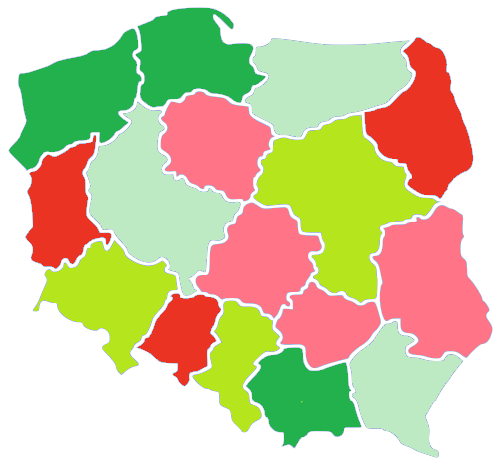 % wydatkowania kwoty PBT
Ponad 15% wartości PBT
% niewydatkowania
Od 5% do 10% wartości PBT
Procent wykorzystania kwoty aktywowanych PBT: 93,1%
Od 2% do 5% wartości PBT
Poniżej 2% wartości PBT
Polski Bon Turystyczny – dane ogólnokrajowe
Przedsiębiorcy (PT)
Skąd pochodzili Beneficjenci?
Liczba płatności: 5.511.973
Liczba PT: 31.867
PT według powiatów udział w wartości PBT (TOP 10)
Nie uzyskały środków z PBT
Uzyskały środki z PBT
Średnia płatność dla PT: 111,5 tys.
Indeks*: 89,9
*Liczba wykorzystanych bon/ów w PT vs liczba transakcji w PT.
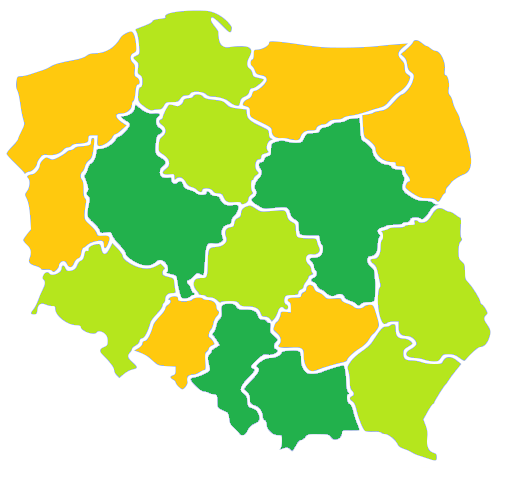 Ponad 10% wartości PBT
Od 5% do 10% wartości PBT
Poniżej 5% wartości PBT
Polski Bon Turystyczny – Mapa powiatów
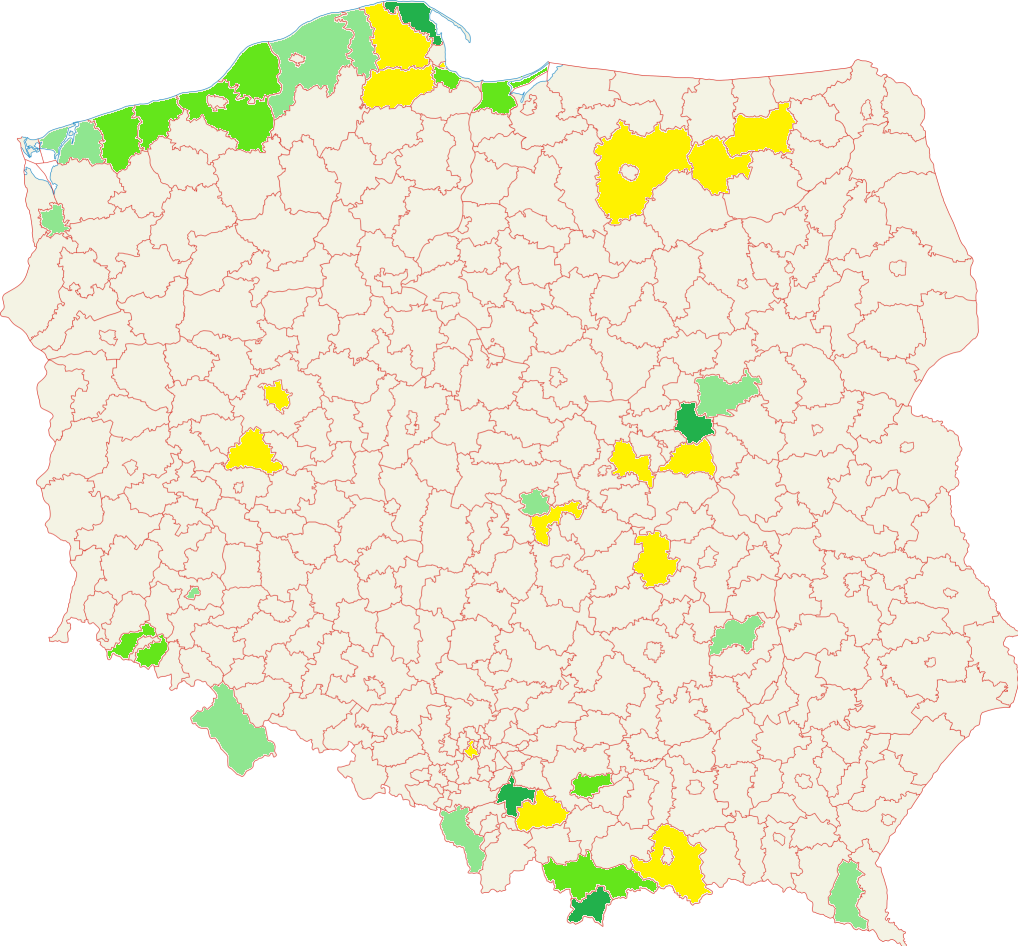 Ponad 5% wartości PBT
Od 2% do 5% wartości PBT
Od 1% do 2% wartości PBT
Poniżej 0,5% do 1% wartości PBT
Polski Bon Turystyczny— analiza danych z województw
Województwo dolnośląskie
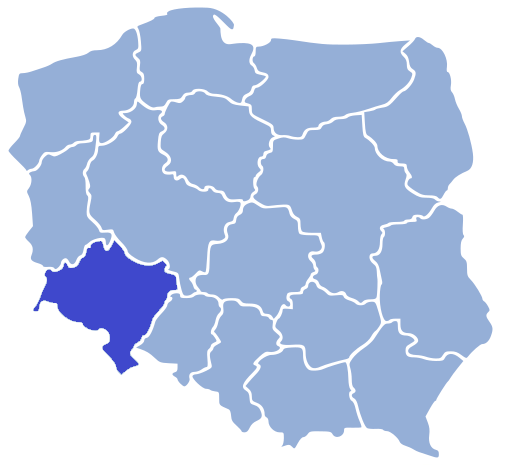 Udział w ilości wygenerowanych bonów
Udział w liczbie zrealizowanych płatności
6,3%
7,4%
BENEFICJENCI
Liczba wygenerowanych bonów: 321.339
Miejsce wykorzystania bonów 
(udział w wartości):
Liczba dzieci dla wygenerowanych bonów: 506.881
Index
Liczba dzieci dla bonów aktywowanych: 451.330 (89,0%)
Nieaktywowane
Aktywowane
Liczba dzieci niepełnosprawnych dla bonów aktywnych: 15.281 (3,4%)
Wykorzystane w części lub niewykorzystane
W pełni wykorzystane
Udział w wartości PBT w województwie:
Wartość wygenerowanych bonów: 260,3 mln
Dzieci niepełnosprawne
Dzieci pełnosprawne
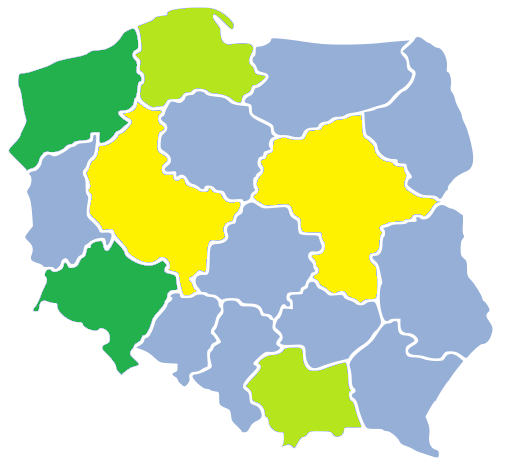 % wydatkowania kwoty PBT
% niewydatkowania
Beneficjenci z województwa dolnośląskiego wydatkowali środki PBT w województwie zachodniopomorskim i swoim województwie,
Kwota aktywowanych bonów została wykorzystana w 93%
Procent wykorzystania kwoty aktywowanych PBT: 93,0%
Województwa z największym udziałem
Województwa z udziałem powyżej 5% lub/i charakterystyczne.
Województwa z udziałem powyżej 5%.
Województwo dolnośląskie
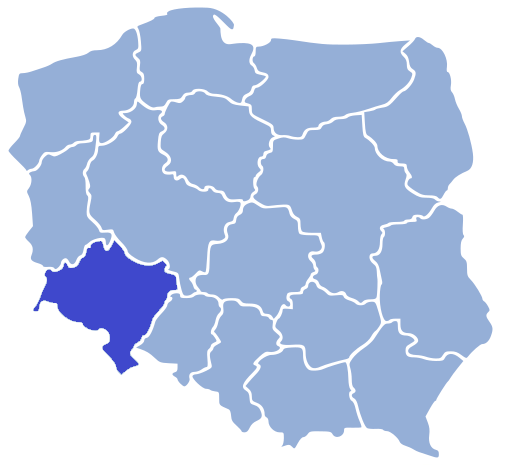 % udział w łącznej wartości PBT
% podmiotów uprawnionych
7,8%
Przedsiębiorcy (PT)
7,2%
Skąd pochodzili Beneficjenci?
Liczba płatności: 369.207
Liczba PT: 2.490
Index
Udział w liczbie płatności
Nie uzyskały środków z PBT
Uzyskały środki z PBT
Średnia płatność dla PT: 107,0 tys.
Województwo analizowane
Pozostałe województwa
Indeks*: 89,9
*Liczba wykorzystanych bon/ów w PT vs liczba transakcji w PT.
Udział bonów wykorzystanych w pełni: 82,0%
Środki dla PT z województwa dolnośląskiego pochodziły przeważnie z województwa dolnośląskiego i wielkopolskiego
Charakterystycznym województwem jest również lubuskie i zachodniopomorskie.
Największy udział w wartości PBT dla województwa miały PT z powiatu karkonowskiego.
PT według powiatów udział w wartości PBT(TOP 5)
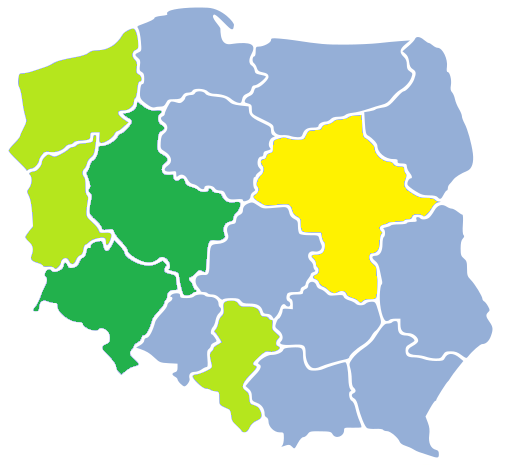 Województwa z największym udziałem
Województwa z udziałem powyżej 5% lub/i charakterystyczne.
Województwa z udziałem powyżej 5%.
Województwo kujawsko-pomorskie
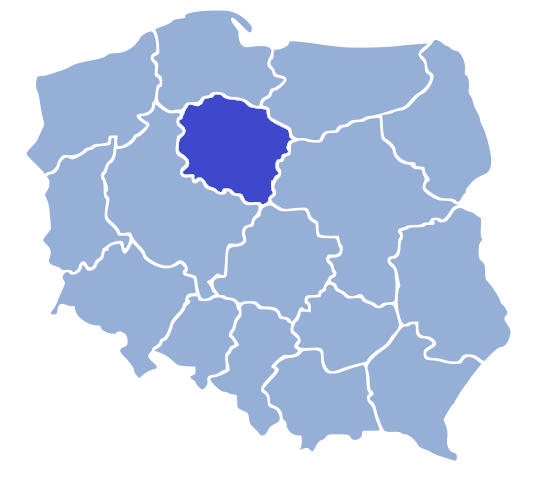 Udział w ilości wygenerowanych bonów
Udział w liczbie zrealizowanych płatności
Udział w liczbie zrealizowanych płatności
5,6%
5,3%
BENEFICJENCI
Liczba wygenerowanych bonów: 228.209
Miejsce wykorzystania bonów 
(udział w wartości):
Liczba dzieci dla wygenerowanych bonów: 370.548
Index
Liczba dzieci dla bonów aktywowanych: 337.778 (91,2%)
Nieaktywowane
Aktywowane
Liczba dzieci niepełnosprawnych dla bonów aktywnych: 12.533 (3,7%)
Wykorzystane w części lub niewykorzystane
W pełni wykorzystane
Udział w wartości PBT w województwie:
Wartość wygenerowanych bonów: 191,1 mln
Dzieci niepełnosprawne
Dzieci pełnosprawne
% wydatkowania kwoty PBT
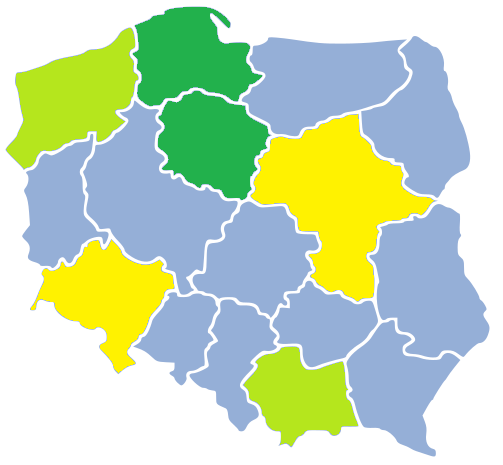 % niewydatkowania
Beneficjenci z województwa wydatkowali środki PBT w województwie pomorskim i swoim województwie, 
Charakterystycznymi kierunkami dla Beneficjentów były również zachodniopomorskie i małopolskie,
Kwota aktywowanych bonów została wykorzystana w ponad 93%
Procent wykorzystania kwoty aktywowanych PBT: 93,2%
Województwa z największym udziałem
Województwa z udziałem powyżej 5% lub/i charakterystyczne.
Województwa z udziałem powyżej 5%.
Województwo kujawsko-pomorskie
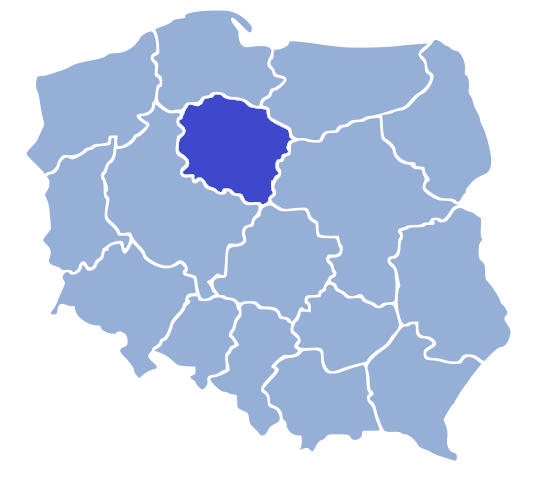 % udział w łącznej wartości PBT
% podmiotów uprawnionych
2,4%
Przedsiębiorcy (PT)
2,4%
Skąd pochodzili Beneficjenci?
Liczba płatności: 156.580
Liczba PT: 779
Index
Udział w liczbie płatności
Uzyskały środki z PBT
Nie uzyskały środki z PBT
Średnia płatność dla PT: 119,2 tys.
Województwo analizowane
Pozostałe województwa
Indeks*: 74,0
*Liczba wykorzystanych bonów w PT vs liczba transakcji w PT.
Udział bonów wykorzystanych w pełni: 74,3%
Środki dla PT z województwa pochodziły przeważnie z województwa analizowanego oraz pomorskiego
Największy udział w wartości PBT dla województwa miały PT z powiatu bydgoskiego i toruńskiego (organizatorzy wypoczynków).
Województwo należy do grupy województw, w których częściej bony były wykorzystywane u więcej niż jednego PT
PT według powiatów udział w wartości PBT(TOP 5)
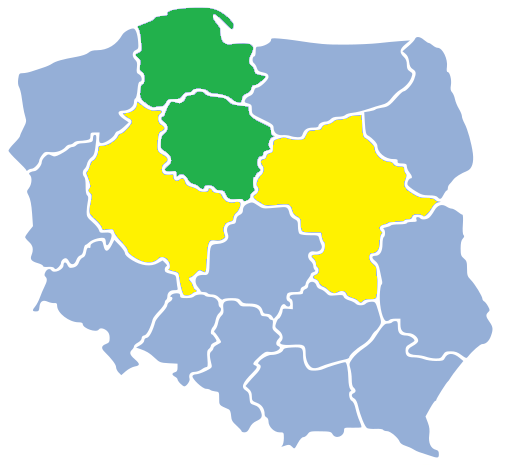 Województwa z największym udziałem
Województwa z udziałem powyżej 5% lub/i charakterystyczne.
Województwa z udziałem powyżej 5%.
Województwo lubelskie
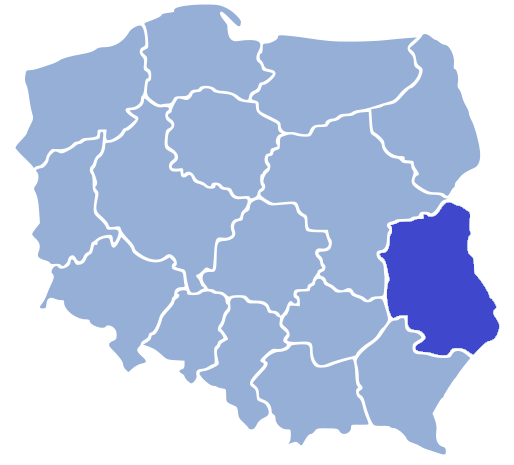 Udział w ilości wygenerowanych bonów
Udział w liczbie zrealizowanych płatności
Udział w liczbie zrealizowanych płatności
6,1%
5,1%
BENEFICJENCI
Liczba wygenerowanych bonów: 220.999
Miejsce wykorzystania bonów 
(udział w wartości):
Liczba dzieci dla wygenerowanych bonów: 367.113
Index
Liczba dzieci dla bonów aktywowanych: 330.060 (89,9%)
Nieaktywowane
Aktywowane
Liczba dzieci niepełnosprawnych dla bonów aktywnych: 10.565 (3,2%)
Wykorzystane w części lub niewykorzystane
W pełni wykorzystane
Udział w wartości PBT w województwie:
Wartość wygenerowanych bonów: 188,4 mln
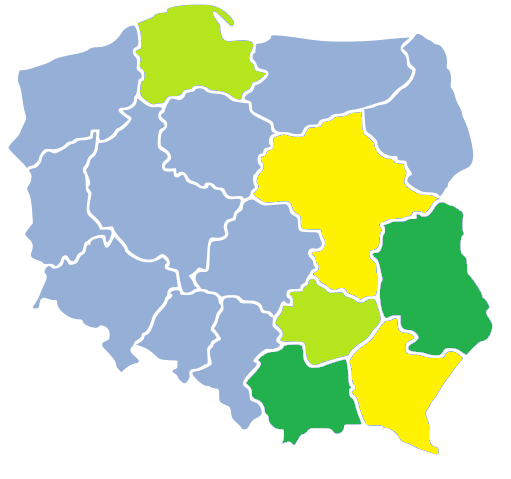 Dzieci niepełnosprawne
Dzieci pełnosprawne
% wydatkowania kwoty PBT
% niewydatkowania
Beneficjenci z województwa lubelskiego wydatkowali środki PBT w swoim województwie i województwie małopolskim,
Charakterystycznymi województwami są również pomorskie i świętokrzyskie,
Kwota aktywowanych bonów została wykorzystana w ponad 92%
Procent wykorzystania kwoty aktywowanych PBT: 92,3%
Województwa z największym udziałem
Województwa z udziałem powyżej 5% lub/i charakterystyczne.
Województwa z udziałem powyżej 5%.
Województwo lubelskie
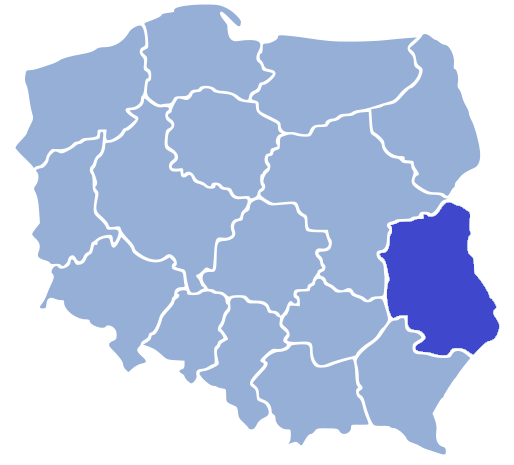 % udział w łącznej wartości PBT
% podmiotów uprawnionych
2,9%
Przedsiębiorcy (PT)
2,9%
Skąd pochodzili Beneficjenci?
Liczba płatności: 215.591
Liczba PT: 929
Index
Udział w liczbie płatności
Uzyskały środki z PBT
Nie uzyskały środki z PBT
Średnia płatność dla PT: 116,9 tys.
Województwo analizowane
Pozostałe województwa
Indeks*: 69,8
*Liczba wykorzystanych bonów w PT vs liczba transakcji w PT.
Udział bonów wykorzystanych w pełni: 63,3%
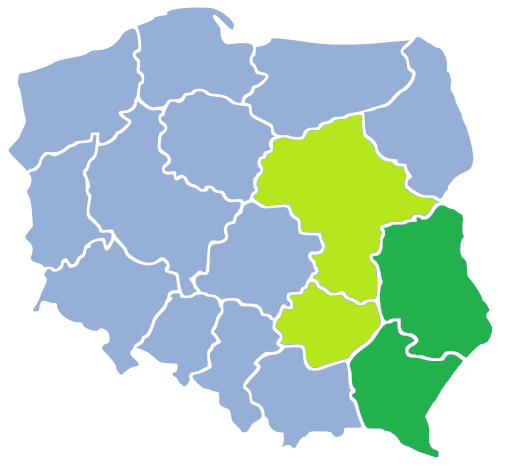 Środki dla PT z województwa lubelskiego pochodziły przeważnie z województwa analizowanego oraz podkarpackiego,
Charakterystycznym województwem jest również świętokrzyskie.
Największy udział w wartości PBT dla województwa miały PT z powiatu puławskiego.
PT według powiatów udział w wartości PBT(TOP 5)
Województwa z największym udziałem, najbardziej charakterystyczne.
Województwa z udziałem powyżej 5% lub/i charakterystyczne.
Województwa z udziałem powyżej 5%.
Województwo lubuskie
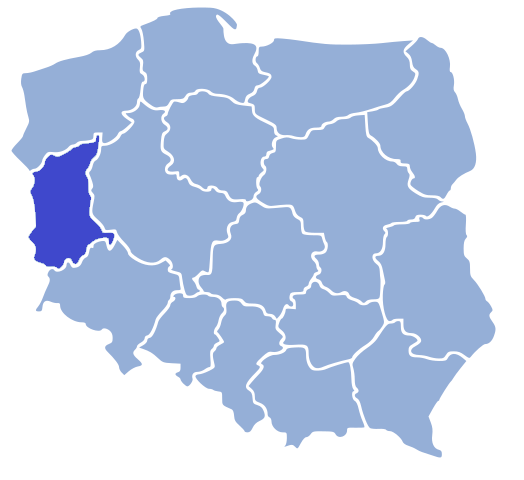 Udział w ilości wygenerowanych bonów
Udział w liczbie zrealizowanych płatności
2,2%
2,6%
BENEFICJENCI
Liczba wygenerowanych bonów: 113.184
Miejsce wykorzystania bonów 
(udział w wartości):
Liczba dzieci dla wygenerowanych bonów: 181.696
Index
Liczba dzieci dla bonów aktywowanych: 158.870 (87,4%)
Nieaktywowane
Aktywowane
Liczba dzieci niepełnosprawnych dla bonów aktywnych: 6.404 (4,0%)
Wykorzystane w części lub niewykorzystane
W pełni wykorzystane
Udział w wartości PBT w województwie:
Wartość wygenerowanych bonów: 93,8 mln
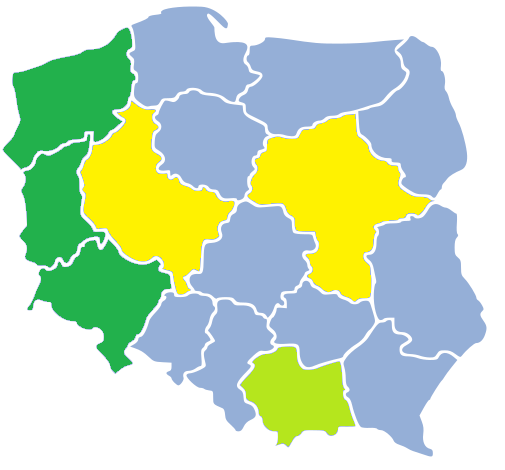 Dzieci niepełnosprawne
Dzieci pełnosprawne
% wydatkowania kwoty PBT
Beneficjenci z województwa analizowanego wydatkowali środki PBT w swoim województwie i województwach dolnośląskim i zachodniopomorskim,
Kwota aktywowanych bonów została wykorzystana w ponad 92%,
Województwo lubuskie charakteryzuje się jednym z najmniejszych odsetków aktywowanych bonów.
% niewydatkowania
Procent wykorzystania kwoty aktywowanych PBT: 92,2%
Województwa z największym udziałem, najbardziej charakterystyczne
Województwa z udziałem powyżej 5% lub/i charakterystyczne.
Województwa z udziałem powyżej 5%.
Województwo lubuskie
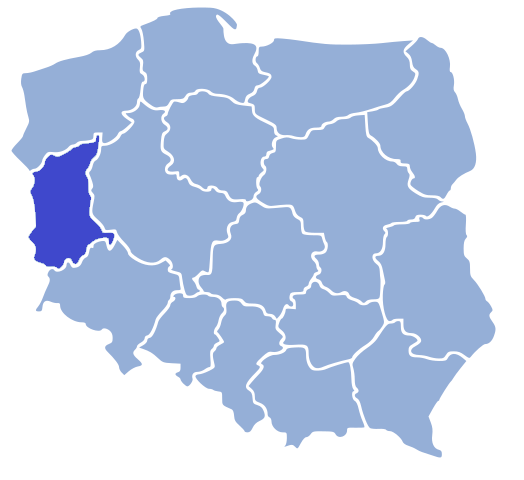 % udział w łącznej wartości PBT
% podmiotów uprawnionych
Przedsiębiorcy (PT)
0,7%
1,1%
Skąd pochodzili Beneficjenci?
Liczba płatności: 35.805
Liczba PT: 346
Index
Udział w liczbie płatności
Uzyskały środki z PBT
Nie uzyskały środki z PBT
Średnia płatność dla PT: 87,7 tys.
Województwo analizowane
Pozostałe województwa
Indeks*: 89,1
*Liczba wykorzystanych bonów w PT vs liczba transakcji w PT.
Udział bonów wykorzystanych w pełni: 83,5%
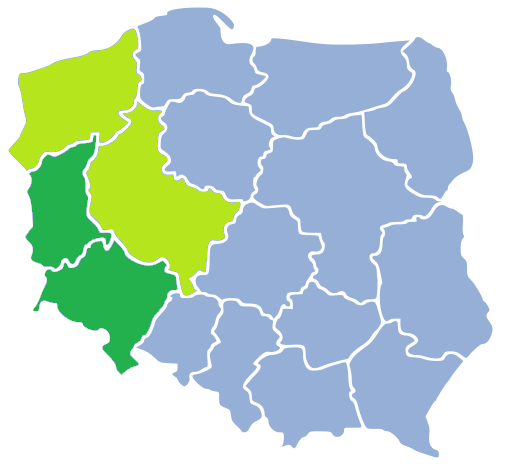 Środki dla PT z województwa lubuskiego pochodziły przeważnie z województwa analizowanego i dolnośląskiego,
Charakterystycznym województwem jest również wielkopolskie i zachodniopomorskie.
Największy udział w wartości PBT dla województwa miały PT z powiatu Zielona Góra (organizatorzy),
Województwo charakteryzuje się wysokim odsetkiem w pełni wykorzystanych bonów
PT według powiatów udział w wartości PBT(TOP 5)
Województwa z największym udziałem, najbardziej charakterystyczne
Województwa z udziałem powyżej 5% lub/i charakterystyczne.
Województwa z udziałem powyżej 5%.
Województwo łódzkie
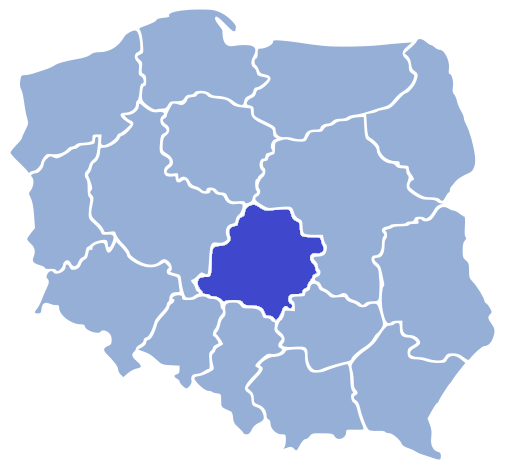 Udział w ilości wygenerowanych bonów
Udział w liczbie zrealizowanych płatności
5,7%
6,0%
BENEFICJENCI
Liczba wygenerowanych bonów: 260.943
Miejsce wykorzystania bonów 
(udział w wartości):
Liczba dzieci dla wygenerowanych bonów: 410.862
Index
Liczba dzieci dla bonów aktywowanych: 371.037 (90,3%)
Nieaktywowane
Aktywowane
Liczba dzieci niepełnosprawnych dla bonów aktywnych: 12.153 (3,3%)
Wykorzystane w części lub niewykorzystane
W pełni wykorzystane
Udział w wartości PBT w województwie:
Wartość wygenerowanych bonów: 211,0 mln
Dzieci niepełnosprawne
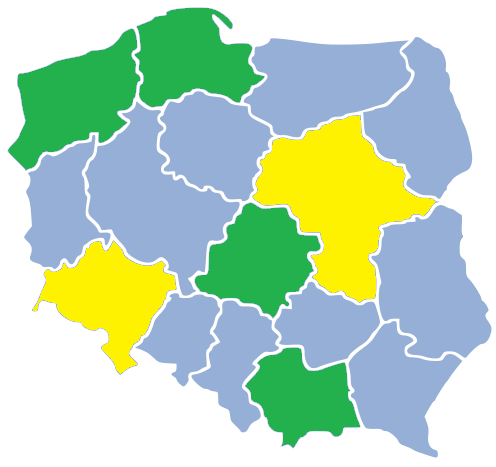 Dzieci pełnosprawne
% wydatkowania kwoty PBT
% niewydatkowania
Beneficjenci z województwa wydatkowali środki PBT w swoim pomorskim,
Kwota aktywowanych bonów została wykorzystana niemal w 93%
Procent  wykorzystania kwoty aktywowanych PBT: 92,9%
Województwa z największym udziałem, najbardziej charakterystyczne
Województwa z udziałem powyżej 5% lub/i charakterystyczne.
Województwa z udziałem powyżej 5%.
Województwo łódzkie
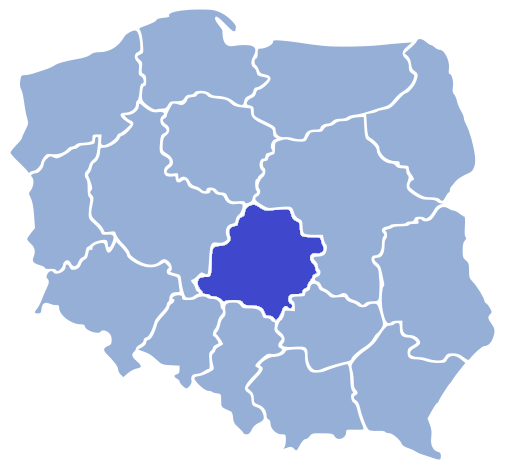 % udział w łącznej wartości PBT
% podmiotów uprawnionych
Przedsiębiorcy (PT)
2,8%
2,0%
Skąd pochodzili Beneficjenci?
Liczba płatności: 164.621
Liczba PT: 641
Index
Udział w liczbie płatności
Uzyskały środki z PBT
Nie uzyskały środki z PBT
Średnia płatność dla PT: 169,2 tys.
Województwo analizowane
Pozostałe województwa
Indeks*: 84,9 
*Liczba wykorzystanych bonów w PT vs liczba transakcji w PT.
Udział bonów wykorzystanych w pełni: 60,6%
Środki dla PT z województwa pochodziły przeważnie z województwa łódzkiego,
Największy udział w wartości PBT dla województwa miały PT z powiatu Łódź (organizatorzy),
Województwo charakteryzuje się najniższym udziałem w pełni wykorzystanych bonów.
PT według powiatów udział w wartości PBT (TOP 5)
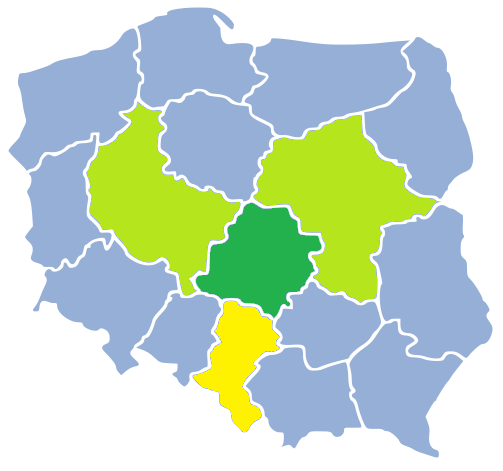 Województwa z największym udziałem, najbardziej charakterystyczne
Województwa z udziałem powyżej 5% lub/i charakterystyczne.
Województwa z udziałem powyżej 5%.
Województwo małopolskie
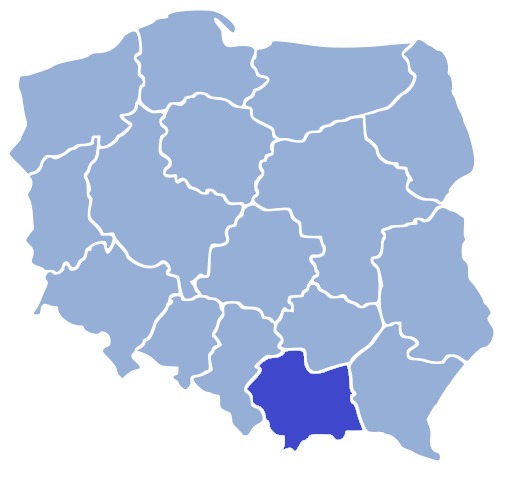 Udział w ilości wygenerowanych bonów
Udział w liczbie zrealizowanych płatności
10,6%
9,2%
BENEFICJENCI
Liczba wygenerowanych bonów: 398.997
Miejsce wykorzystania bonów 
(udział w wartości):
Liczba dzieci dla wygenerowanych bonów: 674.710
Index
Liczba dzieci dla bonów aktywowanych: 623.248 (92,3%)
Nieaktywowane
Aktywowane
Liczba dzieci niepełnosprawnych dla bonów aktywnych: 15.155 (2,4%)
Wykorzystane w części lub niewykorzystane
W pełni wykorzystane
Udział w wartości PBT w województwie:
Wartość wygenerowanych bonów: 343,8mln
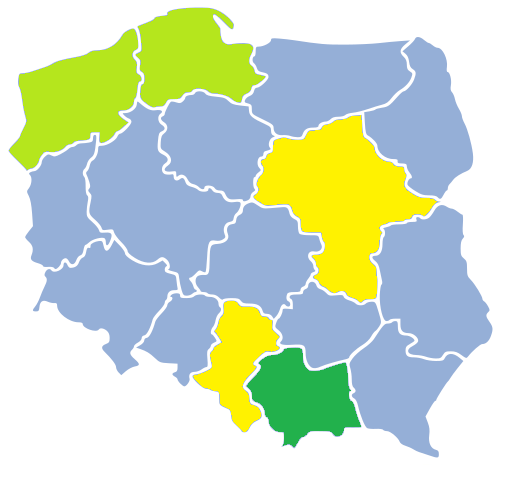 Dzieci niepełnosprawne
Dzieci pełnosprawne
% wydatkowania kwoty PBT
% niewydatkowania
Beneficjenci z województwa wydatkowali środki PBT w swoim województwie,
Charakterystycznymi województwami sąrównież pomorskie i zachodniopomorskie,
Kwota aktywowanych bonów została wykorzystana w ponad 93%
Procent  wykorzystania kwoty aktywowanych PBT: 93,5%
Województwa z największym udziałem, najbardziej charakterystyczne
Województwa z udziałem powyżej 5% lub/i charakterystyczne.
Województwa z udziałem powyżej 5%.
Województwo małopolskie
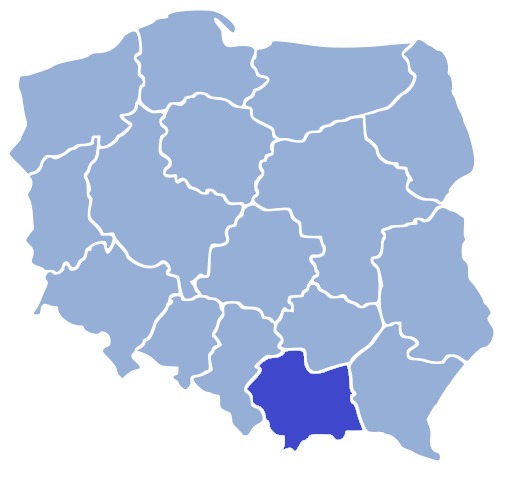 % udział w łącznej wartości PBT
% podmiotów uprawnionych
Przedsiębiorcy (PT)
21,3%
17,8%
Skąd pochodzili Beneficjenci?
Liczba płatności: 1.266.006
Liczba PT: 5.659
Index
Udział w liczbie płatności
Uzyskały środki z PBT
Nie uzyskały środki z PBT
Średnia płatność dla PT: 129,3 tys.
Województwo analizowane
Pozostałe województwa
Indeks*: 74,4
*Liczba wykorzystanych bonów w PT vs liczba transakcji w PT.
Udział bonów wykorzystanych w pełni: 66,2%
Środki dla PT z województwa pochodziły przeważnie z województwa małopolskiego.
Charakterystycznym województwem jest również śląskie, podkarpackie i świętokrzyskie.
Największy udział w wartości PBT dla województwa miały PT z powiatu tartrzańskiego.
Województwo małopolskie należy do grupy województw gdzie najczęściej wykorzystywano PBT w więcej niż jednym PT
PT według powiatów udział w wartości PBT (TOP 5)
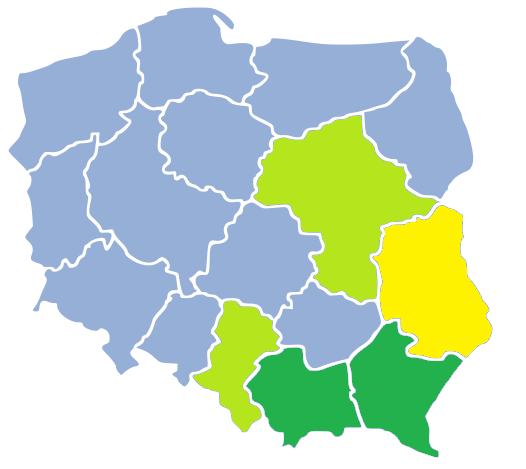 Województwa z największym udziałem, najbardziej charakterystyczne
Województwa z udziałem powyżej 5% lub/i charakterystyczne.
Województwa z udziałem powyżej 5%.
Województwo mazowieckie
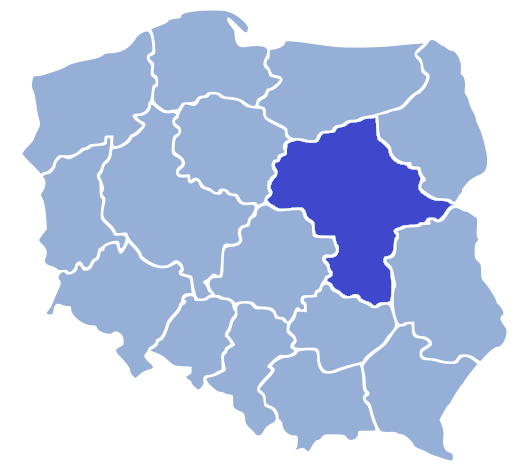 Udział w liczbie zrealizowanych płatności
Udział w ilości wygenerowanych bonów
14,4%
15,0%
BENEFICJENCI
Liczba wygenerowanych bonów: 649.147
Miejsce wykorzystania bonów 
(udział w wartości):
Liczba dzieci dla wygenerowanych bonów: 1.056.862
Index
Liczba dzieci dla bonów aktywowanych: 949.359 (89,8%)
Nieaktywowane
Aktywowane
Liczba dzieci niepełnosprawnych dla bonów aktywnych: 28.232 (3,0%)
Wykorzystane w części lub niewykorzystane
W pełni wykorzystane
Udział w wartości PBT w województwie:
Wartość wygenerowanych bonów: 541,7 mln
Dzieci niepełnosprawne
Dzieci pełnosprawne
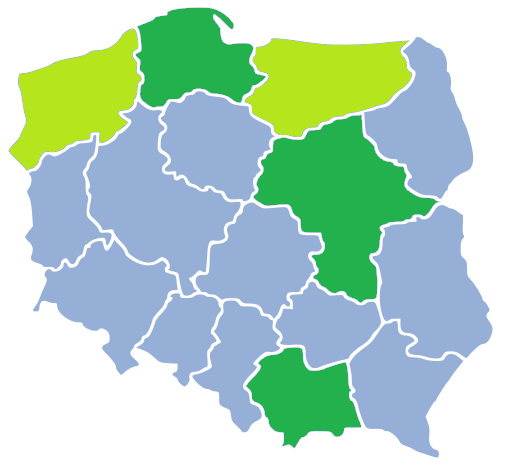 % wydatkowania kwoty PBT
% niewydatkowania
Beneficjenci z województwa wydatkowali środki PBT w swoim województwie i województwach pomorskim i małopolskim,
Charakterystycznymi województwami są również warmińsko-mazurskie i zachodniopomorskie
Kwota aktywowanych bonów została wykorzystana w ponad 93%
Procent  wykorzystania kwoty aktywowanych PBT: 93,2%
Województwa z największym udziałem, najbardziej charakterystyczne
Województwa z udziałem powyżej 5% lub/i charakterystyczne.
Województwa z udziałem powyżej 5%.
Województwo mazowieckie
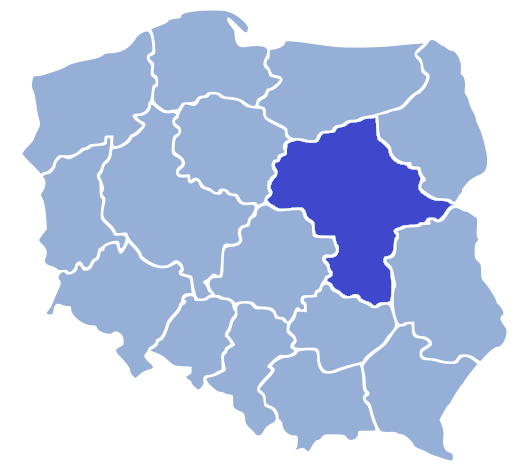 % udział w łącznej wartości PBT
% podmiotów uprawnionych
Przedsiębiorcy (PT)
9,7%
5,5%
Skąd pochodzili Beneficjenci?
Liczba płatności: 566.714
Liczba PT: 1767
Index
Udział w liczbie płatności
Uzyskały środki z PBT
Nie uzyskały środki z PBT
Średnia płatność dla PT: 221,6 tys.
Województwo analizowane
Pozostałe województwa
Indeks*: 83,3
*Liczba wykorzystanych bonów w PT vs liczba transakcji w PT.
Udział bonów wykorzystanych w pełni: 73,7%
Środki dla PT z województwa pochodziły przeważnie z województwa mazowieckiego,
Charakterystycznym województwem jest podlaskie,
Największy udział w wartości PBT dla województwa miały PT z powiatu warszawskiego (organizatorzy).
PT według powiatów udział w wartości PBT (TOP 5)
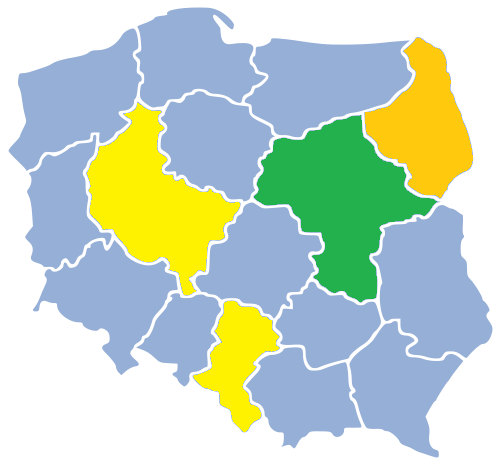 Województwa z największym udziałem, najbardziej charakterystyczne
Województwa z udziałem poniżej 5% i charakterystyczne.
Województwa z udziałem powyżej 5%.
Województwo opolskie
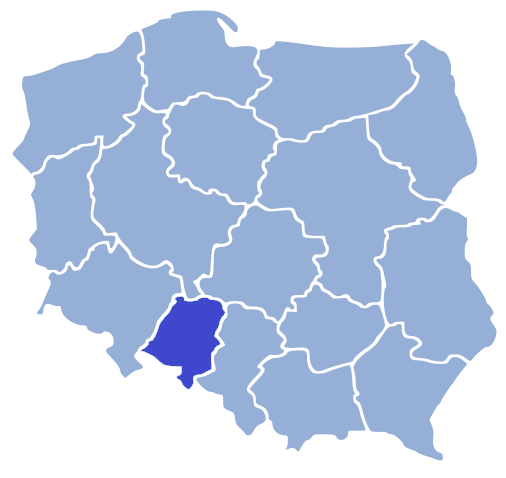 Udział w liczbie zrealizowanych płatności
Udział w ilości wygenerowanych bonów
2,1%
2,2%
BENEFICJENCI
Liczba wygenerowanych bonów: 94.668
Miejsce wykorzystania bonów 
(udział w wartości):
Liczba dzieci dla wygenerowanych bonów: 153.706
Index
Liczba dzieci dla bonów aktywowanych: 137.368 (89,3%)
Nieaktywowane
Aktywowane
Liczba dzieci niepełnosprawnych dla bonów aktywnych: 4.370 (3,2%)
Wykorzystane w części lub niewykorzystane
W pełni wykorzystane
Udział w wartości PBT w województwie:
Wartość wygenerowanych bonów: 78,8 mln
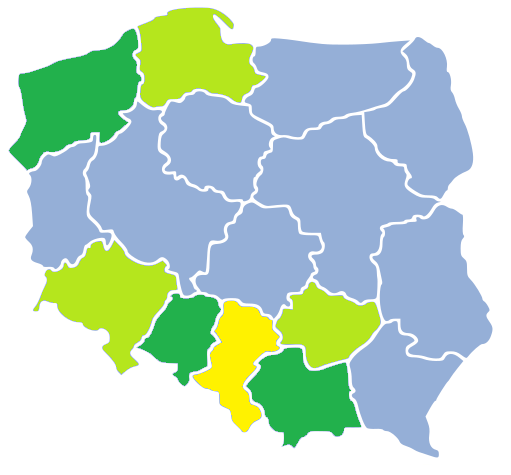 Dzieci niepełnosprawne
Dzieci pełnosprawne
% wydatkowania kwoty PBT
% niewydatkowania
Beneficjenci z województwa wydatkowali środki PBT w województwie małopolskim i  zachodniopomorskim,
Charakterystycznymi województwami są również opolskie i dolnosląskie
Kwota aktywowanych bonów została wykorzystana w 92%
Procent  wykorzystania kwoty aktywowanych PBT: 92,2%
Województwa z największym udziałem, najbardziej charakterystyczne
Województwa z udziałem powyżej 5% lub/i charakterystyczne.
Województwa z udziałem powyżej 5%.
Województwo opolskie
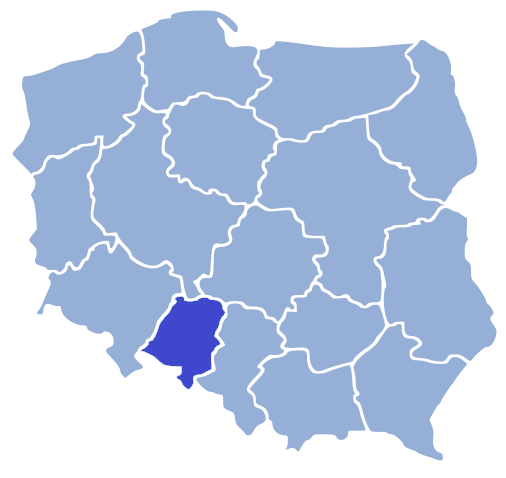 % udział w łącznej wartości PBT
% podmiotów uprawnionych
Przedsiębiorcy (PT)
0,8%
1,0%
Skąd pochodzili Beneficjenci?
Liczba płatności: 47.162
Liczba PT: 320
Index
Udział w liczbie płatności
Uzyskały środki z PBT
Nie uzyskały środki z PBT
Średnia płatność dla PT: 113,5 tys.
Województwo analizowane
Pozostałe województwa
Indeks*: 86,2
*Liczba wykorzystanych bonów w PT vs liczba transakcji w PT.
Udział bonów wykorzystanych w pełni: 78,5%
Środki dla PT z województwa pochodziły przeważnie z województwa opolskiego
Charakterystycznym województwem jest również śląskie i dolnosląskie.
Największy udział w wartości PBT dla województwa miały PT z powiatu Opole (organizatorzy).
PT według powiatów udział w wartości PBT (TOP 5)
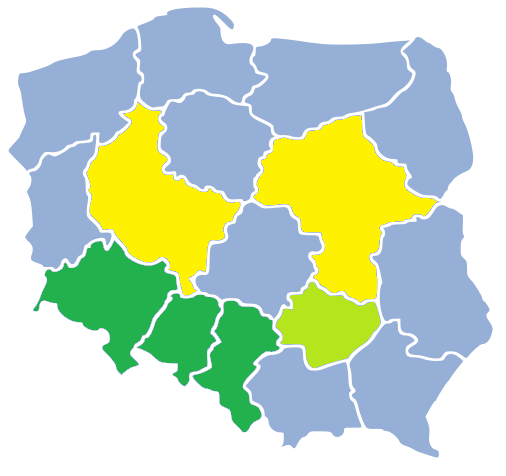 Województwa z największym udziałem, najbardziej charakterystyczne
Województwa z udziałem powyżej 5% lub/i charakterystyczne.
Województwa z udziałem powyżej 5%.
Województwo podkarpackie
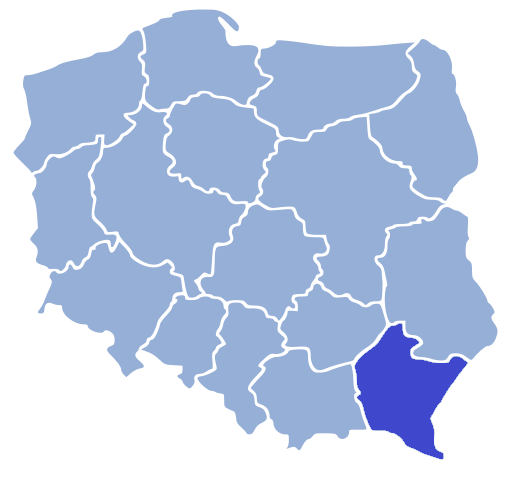 Udział w liczbie zrealizowanych płatności
Udział w ilości wygenerowanych bonów
6,6%
5,4%
BENEFICJENCI
Liczba wygenerowanych bonów: 231.149
Miejsce wykorzystania bonów 
(udział w wartości):
Liczba dzieci dla wygenerowanych bonów: 392.571
Index
Liczba dzieci dla bonów aktywowanych: 359.914 (91,7%)
Nieaktywowane
Aktywowane
Liczba dzieci niepełnosprawnych dla bonów aktywnych: 14.337 (4,0%)
Wykorzystane w części lub niewykorzystane
W pełni wykorzystane
Udział w wartości PBT w województwie:
Wartość wygenerowanych bonów: 203,1 mln
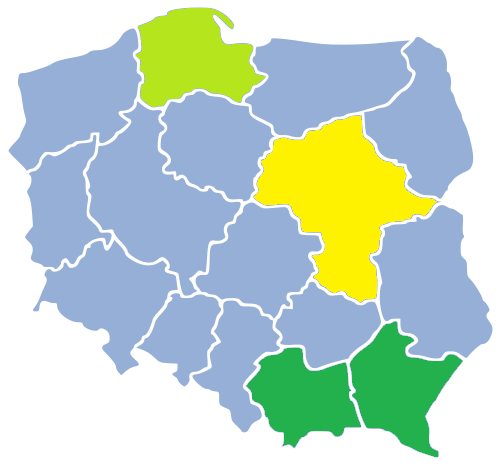 Dzieci niepełnosprawne
Dzieci pełnosprawne
% wydatkowania kwoty PBT
Beneficjenci z województwa wydatkowali środki PBT w województwie małopolskim i swoim województwie,
Kwota aktywowanych bonów została wykorzystana w 92%,
Województwo podkarpackie charakteryzuje się jednym z najwyższych udziałów w liczbie bonów aktywowanych
% niewydatkowania
Procent  wykorzystania kwoty aktywowanych PBT: 92,1%
Województwa z największym udziałem, najbardziej charakterystyczne
Województwa z udziałem powyżej 5% lub/i charakterystyczne.
Województwa z udziałem powyżej 5%.
Województwo podkarpackie
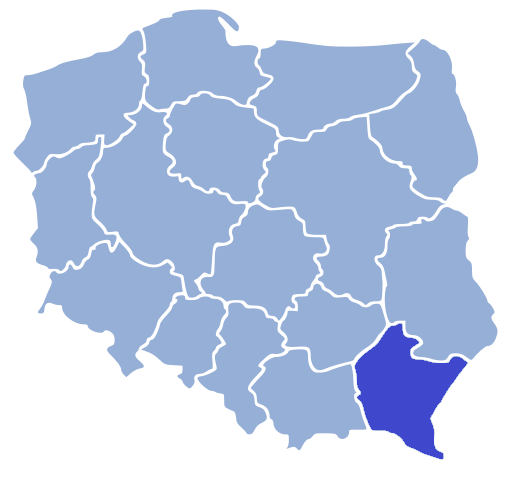 % udział w łącznej wartości PBT
% podmiotów uprawnionych
Przedsiębiorcy (PT)
3,3%
4,7%
Skąd pochodzili Beneficjenci?
Liczba płatności: 199.968
Liczba PT: 1.499
Index
Udział w liczbie płatności
Uzyskały środki z PBT
Nie uzyskały środki z PBT
Średnia płatność dla PT: 79,2 tys.
Województwo analizowane
Pozostałe województwa
Indeks*: 74,6
*Liczba wykorzystanych bonów w PT vs liczba transakcji w PT.
Udział bonów wykorzystanych w pełni: 76,0%
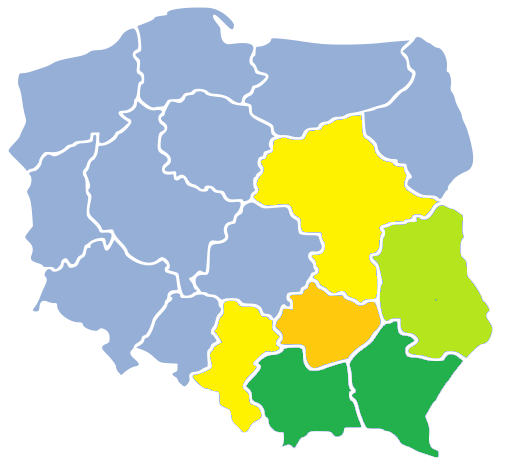 Środki dla PT z województwa pochodziły przeważnie z województwa podkarpackiego.
Charakterystycznym województwem jest również małopolskie i lubelskie oraz świętokrzyskie.
Największy udział w wartości PBT dla województwa miały PT z powiatu leskiego.
PT według powiatów udział w wartości PBT (TOP 5)
Województwa z największym udziałem, najbardziej charakterystyczne
Województwa z udziałem powyżej 5% lub/i charakterystyczne.
Województwa z udziałem powyżej 5%.
Województwa z udziałem poniżej 5% i charakterystyczne.
Województwo podlaskie
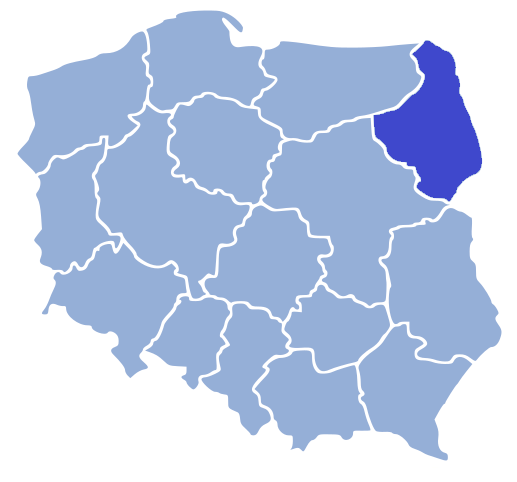 Udział w liczbie zrealizowanych płatności
Udział w ilości wygenerowanych bonów
2,6%
2,8%
BENEFICJENCI
Liczba wygenerowanych bonów: 119.364
Miejsce wykorzystania bonów 
(udział w wartości):
Liczba dzieci dla wygenerowanych bonów: 201.367
Index
Liczba dzieci dla bonów aktywowanych: 177.247 (88,0%)
Nieaktywowane
Aktywowane
Liczba dzieci niepełnosprawnych dla bonów aktywnych: 5.732 (3,2%)
Wykorzystane w części lub niewykorzystane
W pełni wykorzystane
Udział w wartości PBT w województwie:
Wartość wygenerowanych bonów: 103,4 mln
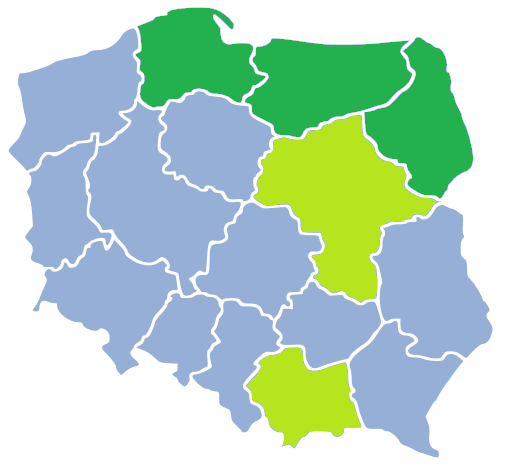 Dzieci niepełnosprawne
Dzieci pełnosprawne
% wydatkowania kwoty PBT
% niewydatkowania
Beneficjenci z województwa podlaskiego wydatkowali środki PBT w swoim województwie,
Charakterystycznymi województwami są również pomorskie i warmińsko-mazurskie,
Kwota aktywowanych bonów została wykorzystana niemal w 92%
Procent  wykorzystania kwoty aktywowanych PBT: 91,8%
Województwa z największym udziałem, najbardziej charakterystyczne
Województwa z udziałem powyżej 5% lub/i charakterystyczne.
Województwa z udziałem powyżej 5%.
Województwo podlaskie
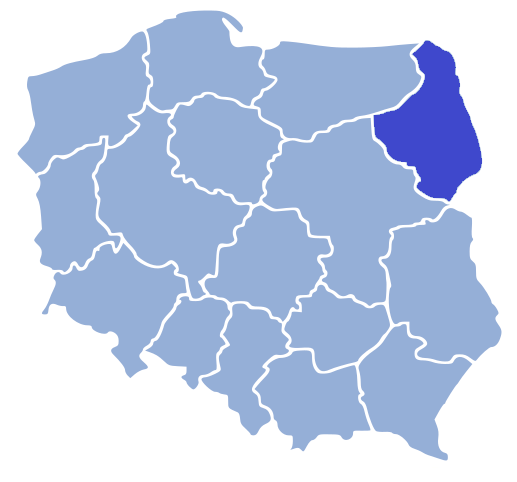 % udział w łącznej wartości PBT
% podmiotów uprawnionych
Przedsiębiorcy (PT)
1,3%
1,8%
Skąd pochodzili Beneficjenci?
Liczba płatności: 66.046
Liczba PT: 558
Index
Udział w liczbie płatności
Uzyskały środki z PBT
Nie uzyskały środki z PBT
Średnia płatność dla PT: 84,7 tys.
Województwo analizowane
Pozostałe województwa
Indeks*: 82,6
*Liczba wykorzystanych bonów w PT vs liczba transakcji w PT.
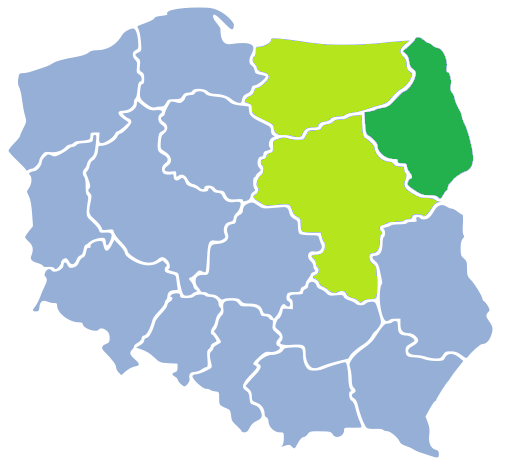 Udział bonów wykorzystanych w pełni: 80,7%
Środki dla PT z województwa pochodziły przeważnie z województwa podlaskiego
Charakterystycznym województwem jest również warmińsko-mazurskie.
Największy udział w wartości PBT dla województwa miały PT z powiatów białostockiego i augustowskiego.
PT według powiatów udział w wartości PBT (TOP 5)
Województwa z największym udziałem, najbardziej charakterystyczne
Województwa z udziałem powyżej 5% lub/i charakterystyczne.
Województwa z udziałem powyżej 5%.
Województwo pomorskie
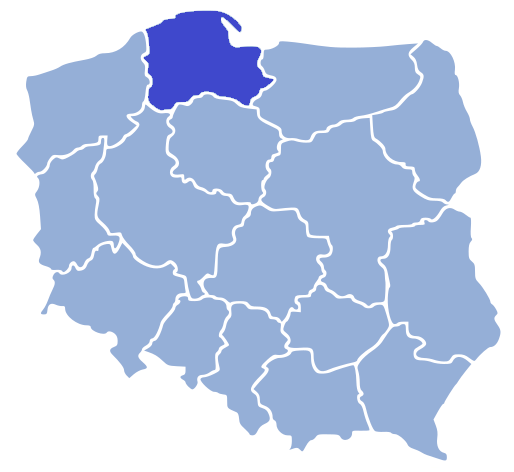 Udział w liczbie zrealizowanych płatności
Udział w ilości wygenerowanych bonów
6,6%
6,5%
BENEFICJENCI
Liczba wygenerowanych bonów: 281.796
Miejsce wykorzystania bonów 
(udział w wartości):
Liczba dzieci dla wygenerowanych bonów: 471.835
Index
Liczba dzieci dla bonów aktywowanych: 424.917 (90,1%)
Nieaktywowane
Aktywowane
Liczba dzieci niepełnosprawnych dla bonów aktywnych: 17.448 (4,1%)
Wykorzystane w części lub niewykorzystane
W pełni wykorzystane
Udział w wartości PBT w województwie:
Wartość wygenerowanych bonów: 244,2 mln
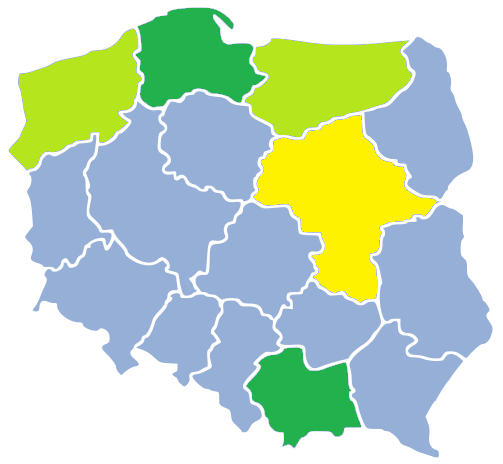 Dzieci niepełnosprawne
Dzieci pełnosprawne
% wydatkowania kwoty PBT
% niewydatkowania
Beneficjenci z województwa wydatkowali środki PBT w swoim województwie.
Charakterystycznymi województwami są również małopolskie, zachodniopomorskie i warmińsko-mazurskie.
Kwota aktywowanych bonów została wykorzystana w ponad 93%
Procent  wykorzystania kwoty aktywowanych PBT: 93,4%
Województwa z największym udziałem, najbardziej charakterystyczne
Województwa z udziałem powyżej 5% lub/i charakterystyczne.
Województwa z udziałem powyżej 5%.
Województwo pomorskie
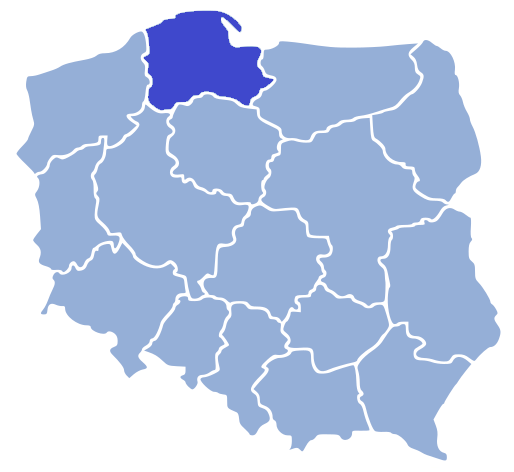 % udział w łącznej wartości PBT
% podmiotów uprawnionych
Przedsiębiorcy (PT)
17,1%
19,7%
Skąd pochodzili Beneficjenci?
Liczba płatności: 834.617
Liczba PT: 6.284
Index
Udział w liczbie płatności
Uzyskały środki z PBT
Nie uzyskały środki z PBT
Średnia płatność dla PT: 91,8 tys.
Województwo analizowane
Pozostałe województwa
Indeks*: 86,3
*Liczba wykorzystanych bonów w PT vs liczba transakcji w PT.
Udział bonów wykorzystanych w pełni: 85,9%
Środki dla PT z województwa pochodziły przeważnie z województwa mazowieckiego i pomorskiego.
Charakterystycznym województwami są również łódzkie, kujawsko-pomorskie i warmińsko-mazurskie.
Największy udział w wartości PBT dla województwa miały PT z powiatu puckiego.
Województwo należy do grupy województw z największym odsetkiem w pełni wykorzystanych bonów
PT według powiatów udział w wartości PBT (TOP 5)
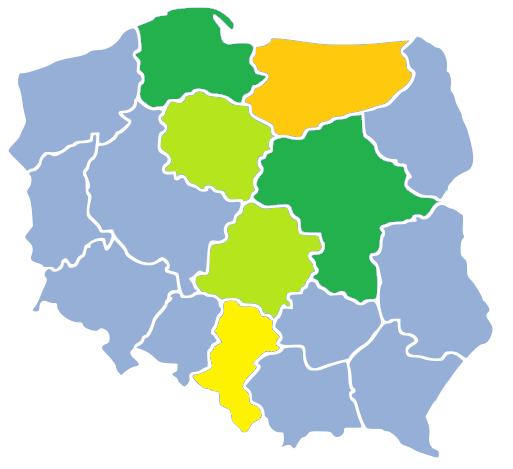 Województwa z największym udziałem, najbardziej charakterystyczne
Województwa z udziałem powyżej 5% lub/i charakterystyczne.
Województwa z udziałem powyżej 5%.
Województwa z udziałem poniżej 5% i charakterystyczne.
Województwo śląskie
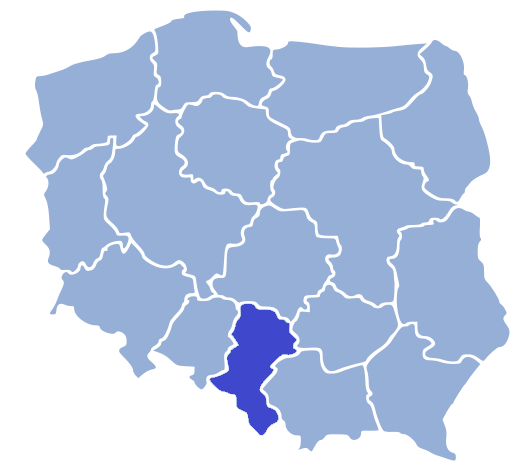 Udział w liczbie zrealizowanych płatności
Udział w ilości wygenerowanych bonów
11,4%
11,5%
BENEFICJENCI
Liczba wygenerowanych bonów: 496.017
Miejsce wykorzystania bonów 
(udział w wartości):
Liczba dzieci dla wygenerowanych bonów: 793.337
Index
Liczba dzieci dla bonów aktywowanych: 735.186 (92,7%)
Nieaktywowane
Aktywowane
Liczba dzieci niepełnosprawnych dla bonów aktywnych: 25.994 (3,5%)
Wykorzystane w części lub niewykorzystane
W pełni wykorzystane
Udział w wartości PBT w województwie:
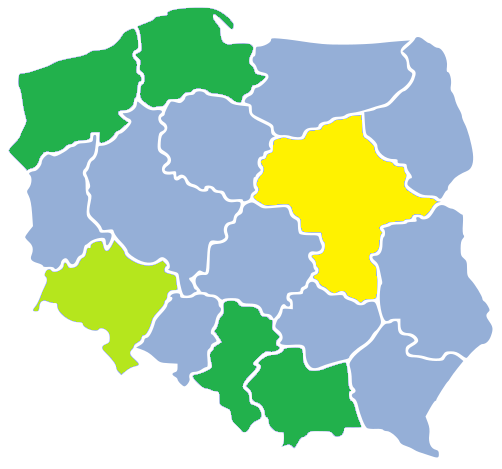 Wartość wygenerowanych bonów: 408,1 mln
Dzieci niepełnosprawne
Dzieci pełnosprawne
% wydatkowania kwoty PBT
% niewydatkowania
Beneficjenci z województwa wydatkowali środki PBT w swoim województwie i województwie małopolskim,
Kwota aktywowanych bonów została wykorzystana w ponad 94%.
Śląskie należy do województw z największym udziałem aktywnych bonów
Procent  wykorzystania kwoty aktywowanych PBT: 94,2%
Województwa z największym udziałem, najbardziej charakterystyczne
Województwa z udziałem powyżej 5% lub/i charakterystyczne.
Województwa z udziałem powyżej 5%.
Województwo śląskie
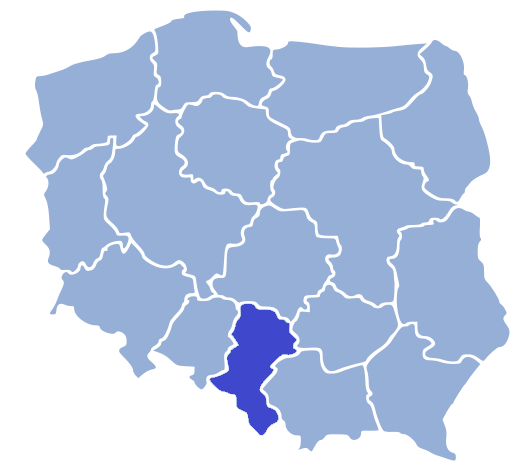 % udział w łącznej wartości PBT
% podmiotów uprawnionych
Przedsiębiorcy (PT)
5,0%
6,4%
Skąd pochodzili Beneficjenci?
Liczba płatności: 273.155
Liczba PT: 2.044
Index
Udział w liczbie płatności
Uzyskały środki z PBT
Nie uzyskały środki z PBT
Średnia płatność dla PT: 90,4 tys.
Województwo analizowane
Pozostałe województwa
Indeks*: 85,9
*Liczba wykorzystanych bonów w PT vs liczba transakcji w PT.
Udział bonów wykorzystanych w pełni: 78,0%
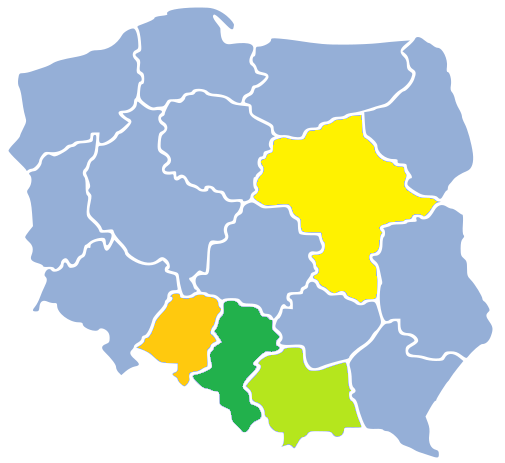 Środki dla PT z województwa pochodziły przeważnie z województwa śląskiego.
Charakterystycznym województwem jest również opolskie i małopolskie.
Największy udział w wartości PBT dla województwa miały PT z powiatu cieszyńskiego.
PT według powiatów udział w wartości PBT (TOP 5)
Województwa z największym udziałem, najbardziej charakterystyczne
Województwa z udziałem powyżej 5% lub/i charakterystyczne.
Województwa z udziałem powyżej 5%.
Województwa z udziałem poniżej 5% i charakterystyczne.
Województwo świętokrzyskie
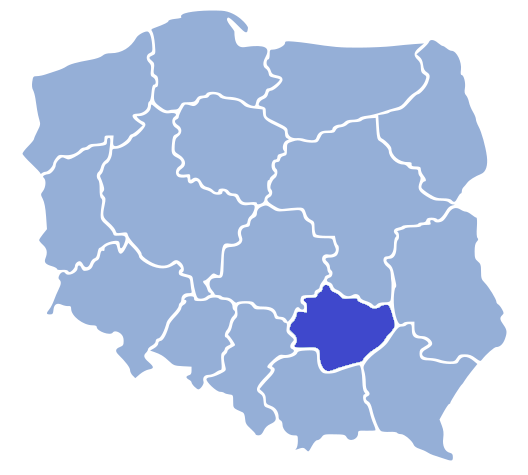 Udział w liczbie zrealizowanych płatności
Udział w ilości wygenerowanych bonów
3,5%
3,3%
BENEFICJENCI
Liczba wygenerowanych bonów: 143.969
Miejsce wykorzystania bonów 
(udział w wartości):
Liczba dzieci dla wygenerowanych bonów: 229.589
Index
Liczba dzieci dla bonów aktywowanych: 209.079 (91,1%)
Nieaktywowane
Aktywowane
Liczba dzieci niepełnosprawnych dla bonów aktywnych: 9.177 (4,4%)
Wykorzystane w części lub niewykorzystane
W pełni wykorzystane
Udział w wartości PBT w województwie:
Wartość wygenerowanych bonów: 119,2 mln
Dzieci niepełnosprawne
Dzieci pełnosprawne
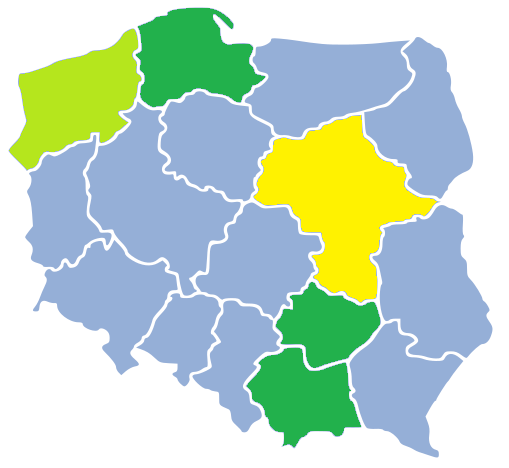 % wydatkowania kwoty PBT
% niewydatkowania
Beneficjenci z województwa wydatkowali środki PBT w województwie małopolskim i w swoim województwie,
Kwota aktywowanych bonów została wykorzystana w 91% (jedna z najniższych)
Procent  wykorzystania kwoty aktywowanych PBT: 91,3%
Województwa z największym udziałem, najbardziej charakterystyczne
Województwa z udziałem powyżej 5% lub/i charakterystyczne.
Województwa z udziałem powyżej 5%.
Województwo świętokrzyskie
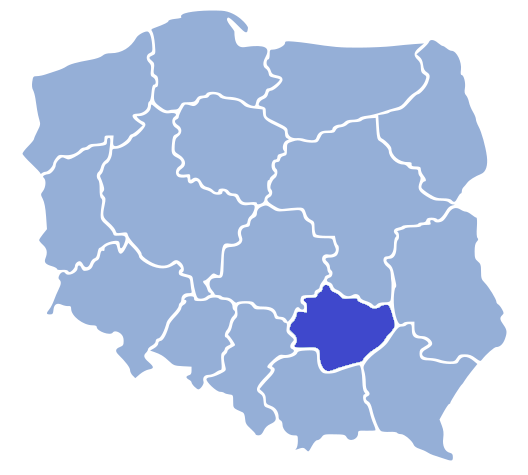 % udział w łącznej wartości PBT
% podmiotów uprawnionych
Przedsiębiorcy (PT)
2,4%
1,6%
Skąd pochodzili Beneficjenci?
Liczba płatności: 171.355
Liczba PT: 516
Index
Udział w liczbie płatności
Uzyskały środki z PBT
Nie uzyskały środki z PBT
Średnia płatność dla PT: 169,0 tys.
Województwo analizowane
Pozostałe województwa
Indeks*: 80,9
*Liczba wykorzystanych bonów w PT vs liczba transakcji w PT.
Udział bonów wykorzystanych w pełni: 53,7%
Środki dla PT z województwa pochodziły przeważnie z województwa świętokrzyskiego i mazowieckiego.
Charakterystycznym województwem jest również lubelskie, podkarpackie i opolskie.
Największy udział w wartości PBT dla województwa miały PT z powiatu ostrowieckiego.
Województwo ma najniższy odsetek w pełni wykorzystanych bonów.
PT według powiatów udział w wartości PBT (TOP 5)
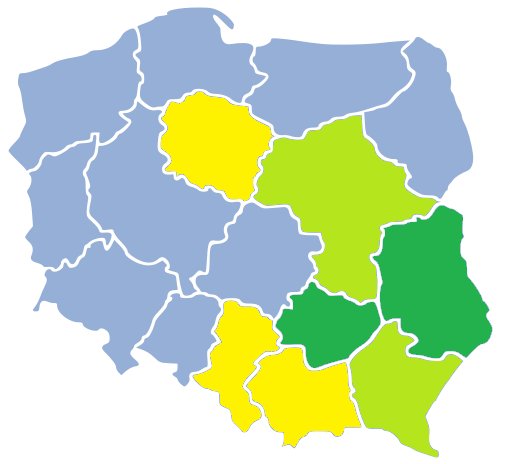 Województwa z największym udziałem, najbardziej charakterystyczne
Województwa z udziałem powyżej 5% lub/i charakterystyczne.
Województwa z udziałem powyżej 5%.
Województwo warmińsko-mazurskie
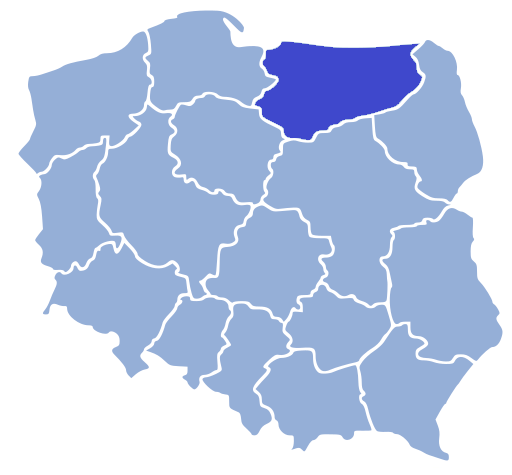 Udział w liczbie zrealizowanych płatności
Udział w ilości wygenerowanych bonów
3,6%
3,5%
BENEFICJENCI
Liczba wygenerowanych bonów: 150.466
Miejsce wykorzystania bonów 
(udział w wartości):
Liczba dzieci dla wygenerowanych bonów: 247.603
Index
Liczba dzieci dla bonów aktywowanych: 220.445 (89,0%)
Nieaktywowane
Aktywowane
Liczba dzieci niepełnosprawnych dla bonów aktywnych: 8.217 (3,7%)
Wykorzystane w części lub niewykorzystane
W pełni wykorzystane
Udział w wartości PBT w województwie:
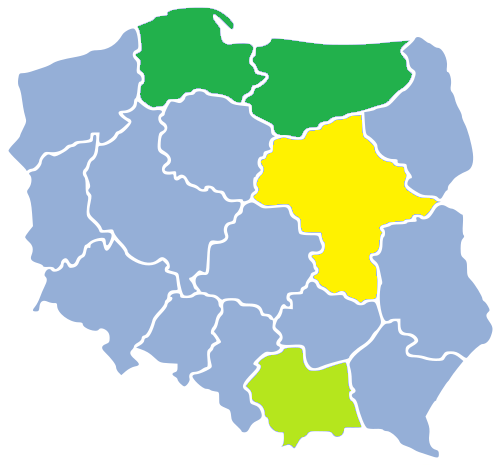 Wartość wygenerowanych bonów: 127,6 mln
Dzieci niepełnosprawne
Dzieci pełnosprawne
% wydatkowania kwoty PBT
% niewydatkowania
Beneficjenci z województwa wydatkowali środki PBT w swoim województwie i województwie pomorskim,
Charakterystycznym województwem jest małopolskie.
Kwota aktywowanych bonów została wykorzystana w 92%
Procent  wykorzystania kwoty aktywowanych PBT: 92,3%
Województwa z największym udziałem, najbardziej charakterystyczne
Województwa z udziałem powyżej 5% lub/i charakterystyczne.
Województwa z udziałem powyżej 5%.
Województwo warmińsko-mazurskie
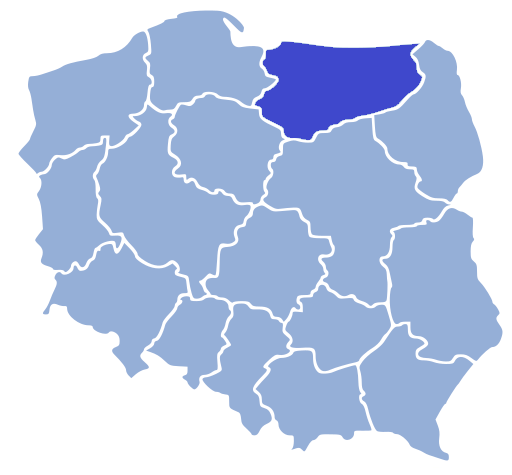 % udział w łącznej wartości PBT
% podmiotów uprawnionych
Przedsiębiorcy (PT)
4,1%
4,7%
Skąd pochodzili Beneficjenci?
Liczba płatności: 218.811
Liczba PT: 1.482
Index
Udział w liczbie płatności
Uzyskały środki z PBT
Nie uzyskały środki z PBT
Średnia płatność dla PT: 97,2 tys.
Województwo dolnośląskie
Pozostałe województwa
Indeks*: 80,6
*Liczba wykorzystanych bonów w PT vs liczba transakcji w PT.
Udział bonów wykorzystanych w pełni: 81,9%
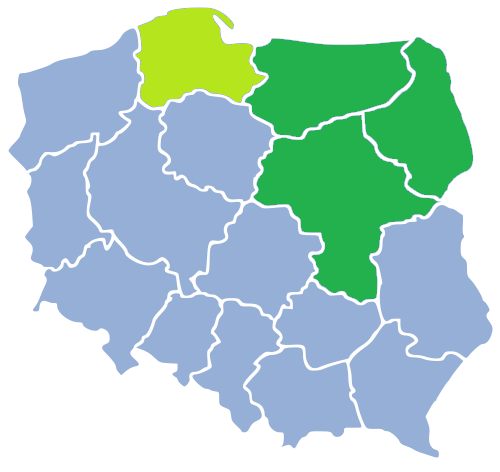 Środki dla PT z województwa pochodziły przeważnie z województwa mazowieckiego i warmińsko-mazurskiego.
Charakterystycznym województwem jest również podlaskie i pomorskie.
Największy udział w wartości PBT dla województwa miały PT z powiatu mrągowskiego.
PT według powiatów udział w wartości PBT (TOP 5)
Województwa z największym udziałem, najbardziej charakterystyczne
Województwa z udziałem powyżej 5% lub/i charakterystyczne.
Województwa z udziałem powyżej 5%.
Województwo wielkopolskie
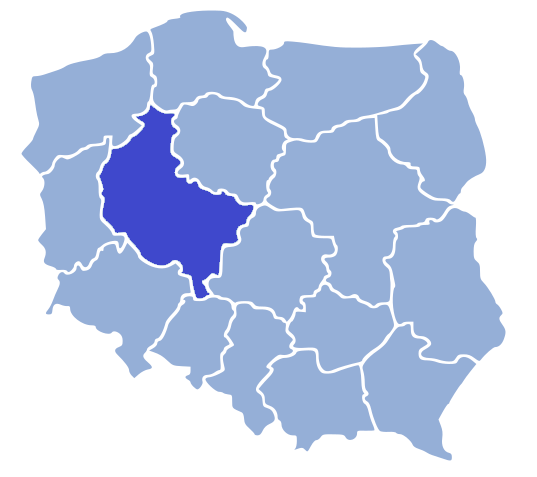 Udział w liczbie zrealizowanych płatności
Udział w ilości wygenerowanych bonów
9,2%
9,9%
BENEFICJENCI
Liczba wygenerowanych bonów: 429.132
Miejsce wykorzystania bonów 
(udział w wartości):
Liczba dzieci dla wygenerowanych bonów: 699.465
Index
Liczba dzieci dla bonów aktywowanych: 635.974 (90,9%)
Nieaktywowane
Aktywowane
Liczba dzieci niepełnosprawnych dla bonów aktywnych: 19.293 (3,0%)
Wykorzystane w części lub niewykorzystane
W pełni wykorzystane
Udział w wartości PBT w województwie:
Wartość wygenerowanych bonów: 358,6 mln
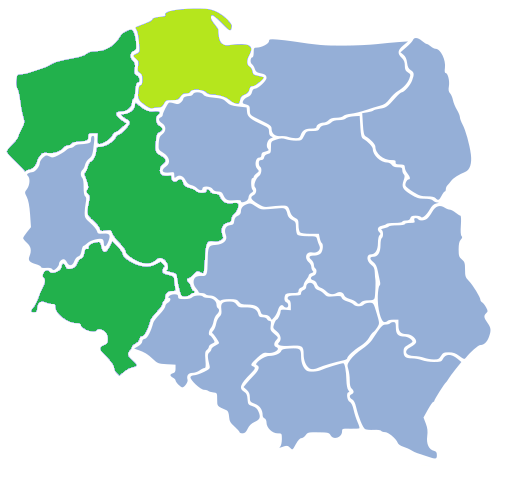 Dzieci niepełnosprawne
Dzieci pełnosprawne
% wydatkowania kwoty PBT
% niewydatkowania
Beneficjenci z województwa dolnośląskiego wydatkowali środki PBT województwie zachodniopomorskim i w swoim województwie.
Charakterystycznymi kierunkami są również dolnośląskie i pomorskie.
Kwota aktywowanych bonów została wykorzystana w niemal 94%
Procent  wykorzystania kwoty aktywowanych PBT: 93,9%
Województwa z największym udziałem, najbardziej charakterystyczne
Województwa z udziałem powyżej 5% lub/i charakterystyczne.
Województwa z udziałem powyżej 5%.
Województwo wielkopolskie
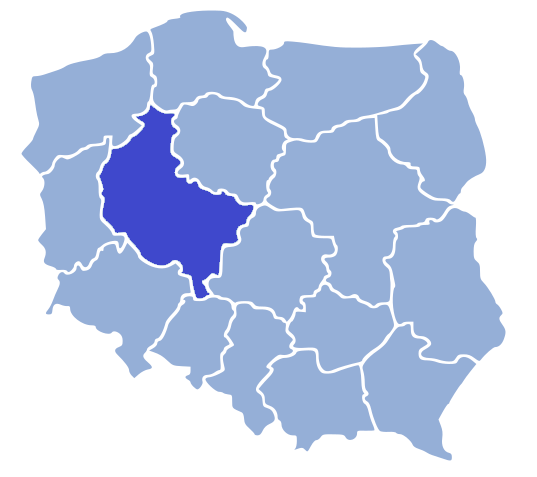 % udział w łącznej wartości PBT
% podmiotów uprawnionych
Przedsiębiorcy (PT)
4,1%
4,2%
Skąd pochodzili Beneficjenci?
Liczba płatności: 216.471
Liczba PT: 1.340
Index
Udział w liczbie płatności
Uzyskały środki z PBT
Nie uzyskały środki z PBT
Średnia płatność dla PT: 125,3 tys.
Województwo dolnośląskie
Pozostałe województwa
Indeks*: 83,8
*Liczba wykorzystanych bonów w PT vs liczba transakcji w PT.
Udział bonów wykorzystanych w pełni: 81,4%
Środki dla PT z województwa dolnośląskiego pochodziły przeważnie z województwa wielkopolskiego (organizatorzy)
Charakterystycznym województwem jest również dolnośląskie i lubuskie.
Największy udział w wartości PBT dla województwa miały PT z powiatu poznańskiego i śremskiego.
PT według powiatów udział w wartości PBT (TOP 5)
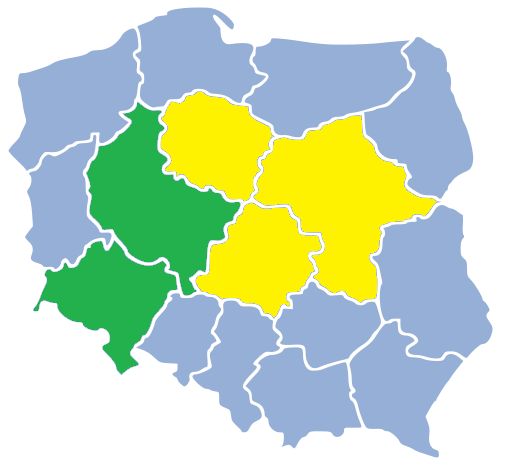 Województwa z największym udziałem, najbardziej charakterystyczne
Województwa z udziałem powyżej 5% lub/i charakterystyczne.
Województwa z udziałem powyżej 5%.
Województwo zachodniopomorskie
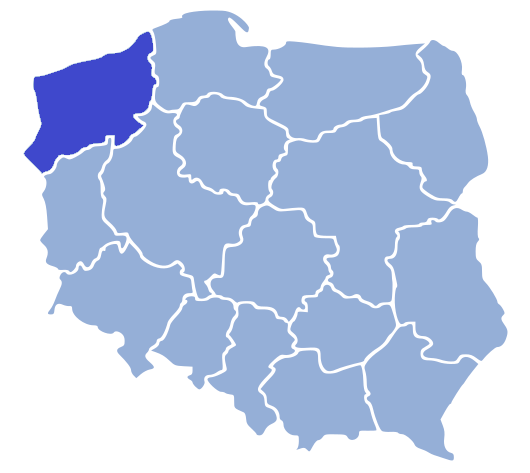 Udział w liczbie zrealizowanych płatności
Udział w ilości wygenerowanych bonów
3,6%
4,1%
BENEFICJENCI
Liczba wygenerowanych bonów: 176.023
Miejsce wykorzystania bonów 
(udział w wartości):
Liczba dzieci dla wygenerowanych bonów: 279.342
Index
Liczba dzieci dla bonów aktywowanych: 240.740 (86,2%)
Nieaktywowane
Aktywowane
Liczba dzieci niepełnosprawnych dla bonów aktywnych: 7.408 (3,1%)
Wykorzystane w części lub niewykorzystane
W pełni wykorzystane
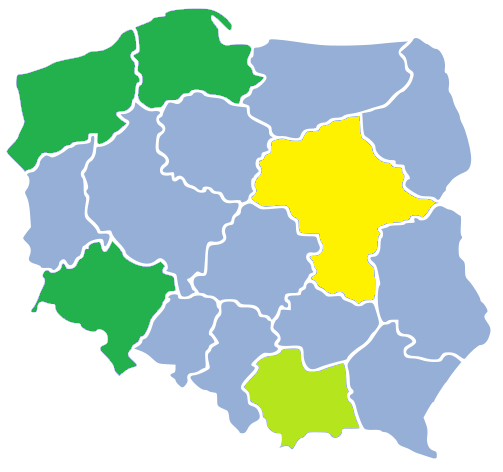 Udział w wartości PBT w województwie:
Wartość wygenerowanych bonów: 142,9 mln
Dzieci niepełnosprawne
Dzieci pełnosprawne
% wydatkowania kwoty PBT
% niewydatkowania
Beneficjenci z województwa wydatkowali środki PBT w swoim województwie.
Charakterystycznymi województwami wykorzystania bonów są również dolnośląskie i pomorskie.
Województwo charakteryzuje się jednym z najniższych odsetków aktywowanych bonów.
Procent  wykorzystania kwoty aktywowanych PBT: 91,6%
Województwa z największym udziałem, najbardziej charakterystyczne
Województwa z udziałem powyżej 5% lub/i charakterystyczne.
Województwa z udziałem powyżej 5%.
Województwo zachodniopomorskie
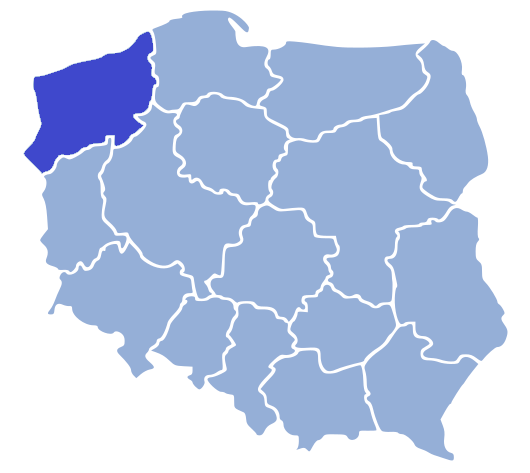 % udział w łącznej wartości PBT
% podmiotów uprawnionych
14,8%
16,4%
Przedsiębiorcy (PT)
Skąd pochodzili Beneficjenci?
Liczba płatności: 670.822
Liczba PT: 5.213
Index
Udział w liczbie płatności
Uzyskały środki z PBT
Nie uzyskały środki z PBT
Średnia płatność dla PT: 95,2 tys.
Województwo dolnośląskie
Pozostałe województwa
Indeks*: 89,1 
*Liczba wykorzystanych bonów w PT vs liczba transakcji w PT.
Udział bonów wykorzystanych w pełni: 86,6%
Środki dla PT z województwa wielkopolskiego i dolnośląskiego,
Charakterystycznym województwem jest również zachodniopomorskie i lubuskie.
Największy udział w wartości PBT dla województwa miały PT z powiatów kołobrzeskiego, koszalińskiego gryfickiego i sławieńskiego.
Województwo charakteryzuje się wysokim odsetkiem w pełni wykorzystanych bonów.
PT według powiatów udział w wartości PBT (TOP 5)
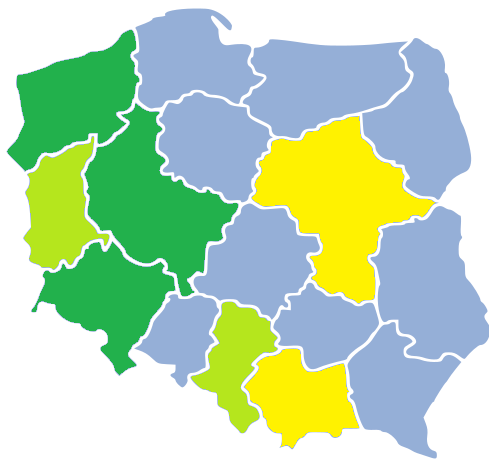 Województwa z największym udziałem, najbardziej charakterystyczne
Województwa z udziałem powyżej 5% lub/i charakterystyczne.
Województwa z udziałem powyżej 5%.
Polski Bon Turystyczny— firmy
Metodologia badania
Metoda
Badanie zostało zrealizowane metodą CAWI (Computer Assisted Web Interview)na panelu internetowym.
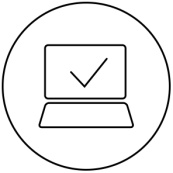 Próba badawcza
Badanie zostało przeprowadzone na próbie firm świadczących usługi turystyczne,które przystąpiły do programu Polskiego Bonu Turystycznego
W badaniu wzięło udział N=1206 firm.
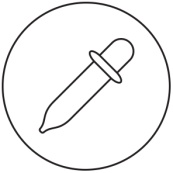 Termin realizacji
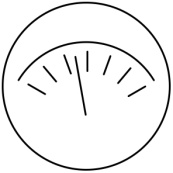 24 maja – 2 czerwca 2023 roku
48
Charakterystyka demograficzna próby
N=1206
WIELKOŚĆ MIEJSCOWOŚCI
WIELKOŚĆ PRZEDSIĘBIORSTWA
49
Jaki rodzaj usług turystycznych świadczy Pana firma?
PODSTAWA ODP: wszyscy badani (N=1206)
Ilu spośród klientów korzystających z usług firmy płaciło Polskim Bonem Turystycznym?
W połowie firm nawet co czwarty klient opłacał usługi bonem turystycznym.
W co piątej firmie nawet więcej niż co drugi klient opłacał usługi bonem turystycznym.
PODSTAWA ODP: wszyscy badani (N=1206)
Ilu spośród klientów firmy po raz pierwszy skorzystało z wypoczynku dzięki Polskiemu Bonowi Turystycznemu?
Warto podkreślić, iż zdaniem firm, duża część ich klientów po praz pierwszy skorzystała z wypoczynku dzięki polskiemu bonowi turystycznemu.
PODSTAWA ODP: wszyscy badani (N=1206)
Czy klienci, którzy dzięki Polskiemu Bonowi Turystycznemu po raz pierwszy skorzystali z Państwa usług,skorzystają ponownie z usług firmy (powrócą)?
46%
11%
Blisko  połowa firm uważa, że klienci, którzy pierwszy raz skorzystali z usług firmy, wróci do nich ponownie.
PODSTAWA ODP: Badani, których klienci po raz pierwszy płacili Polskim Bonem Turystycznym (N=963)
Czy możliwość pobierania zaliczek opłacanych bonem turystycznym wpłynęła korzystnie na płynnośćPaństwa przedsiębiorstwa w okresie pandemii COVID-19?
63%
20%
2/3 firm pozytywnie ocenia wpływ bonu na płynność przedsiębiorstwa w okresie pandemii.
PODSTAWA ODP: wszyscy badani (N=1206)
Jaka część przychodów z działalności Pana firmy pochodziła z płatności Polskim Bonem Turystycznym?
Bon stanowił istotne źródło przychodu dla firm.
Dla co trzeciej firmy stanowił co najmniej 26% przychodów.
PODSTAWA ODP: wszyscy badani (N=1206)
W jakim sezonie klienci najczęściej realizowali w Pana firmie Polski Bon Turystyczny?
¾ firm deklaruje, że klienci najczęściej realizowali bon w sezonie turystycznym.
PODSTAWA ODP: wszyscy badani (N=1206)
Czy Polski Bon Turystyczny przyczynił się do wyrównania liczby klientów w okresie szczytu sezonu turystycznegoi poza sezonem korzystających z usług Pana firmy?
44%
34%
Bon przyczyniał się do wyrównywania liczby klientów w sezonie/ poza sezonem w przypadku 44% firm.
PODSTAWA ODP: wszyscy badani (N=1206)
Jakie inne korzyści uzyskali Państwo dzięki udziałowi w programie Polski Bon Turystyczny? (pytanie wielokrotnego wyboru)
Bon pozwolił firmom pozyskać nowych klientów, ale również rozszerzyć swój działalność (w różnych obszarach) i ochronić miejsca pracy.
PODSTAWA ODP: wszyscy badani (N=1206)
Ile pieniędzy dodatkowo wydali klienci wykorzystujący Polski Bon Turystyczny i korzystający z usług Pana firmy?
W zaledwie co dwunastej firmie klienci nie wydali wraz z bonem dodatkowych pieniędzy.
Głównie klienci wydawali dodatkowo między 100 a 1000 PLN.
PODSTAWA ODP: wszyscy badani (N=1206)
Czy wprowadzenie Polskiego Bonu Turystycznego wpłynęło na zmianę oferty turystycznej Pana firmy?
38%
50%
Zdaniem 38% firm wprowadzenie bonu turystycznego wpłynęło na zmianę oferty turystycznej firmy.
PODSTAWA ODP: wszyscy badani (N=1206)
Czy Polski Bon Turystyczny wpłynął na zwiększenie inwestycji w Pana firmie?
40%
48%
40 % firm deklaruje, że bon wpłynął na zwiększenie inwestycji w ich firmach.
PODSTAWA ODP: wszyscy badani (N=1206)
Czy Pana firma przystąpiła do dodatkowego programu certyfikacji oferowanego przez Polską Organizację Turystyczną?
44% firm przystąpiło do programu certyfikacji oferowanego przez POT.
PODSTAWA ODP: wszyscy badani (N=1206)
Czy udział w programie certyfikacji POT zwiększył przychody Pana firmy pochodzące z bonu turystycznego?
32%
37%
PODSTAWA ODP: badani, których firma przystąpiła do programu certyfikacji POT (N=526)
Jak Pana firma ocenia program Polski Bon Turystyczny?
86%
3%
Aż 86% firm pozytywnie ocenia program Polskiego Bonu Turystycznego.
Warto podkreślić, że aż co druga firma ocenia go bardzo pozytywnie.
PODSTAWA ODP: wszyscy badani (N=1206)
Czy Pana firma chciałaby kontynuować udział w programie Polski Bon Turystyczny w kolejnych latach?
92%
4%
W praktyce prawie wszystkie firmy chciałyby wziąć udział w kontynuacji programu bonowego.
PODSTAWA ODP: wszyscy badani (N=1206)
Czy Pana firma poleciłaby udział w programie Polski Bon Turystyczny innym firmom?
88%
4%
Absolutna większość firm poleciłaby udział w programie Polskiego Bonu Turystycznego innym firmom.
PODSTAWA ODP: wszyscy badani (N=1206)
Polski Bon Turystyczny – osoby indywidualne
Metodologia badania
Metoda
Badanie zostało zrealizowane metodą CAWI (Computer Assisted Web Interview)na panelu internetowym.
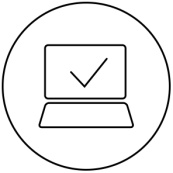 Próba badawcza
Badanie zostało przeprowadzone na ogólnopolskiej próbie osóbuprawnionych do otrzymania Polskiego Bonu Turystycznego
W badaniu wzięło udział N=1223 osób.
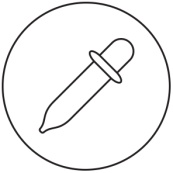 Termin realizacji
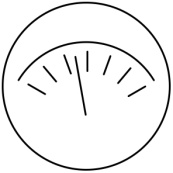 25 maja –  4 czerwca 2023 roku
68
Charakterystyka demograficzna próby
N=1223
PŁEĆ
WIEK
WIELKOŚĆ MIEJSCOWOŚCI
69
Który opis dotyczący aktywacji i wykorzystania bonu turystycznego pasuje do Ciebie najbardziej?
Ponad 2/3 ankietowanych aktywowało i wykorzystało bon w całości.
Prawie co dziesiąty badany wykorzystał bon częściowo.
23% ankietowanych nie wykorzystało bonu.
PODSTAWA ODP: wszyscy badani (N=1223)
Dlaczego nie zdecydowałeś się aktywować bonu turystycznego?
Co czwarta osoba, która nie aktywowała bonu uważa, że nie był jej potrzebny.
17% wskazań dotyczy usług, za które nie można było zapłacić bonem.
Co piąta osoba nie wiedziała, że może skorzystać z bonu lub nie wiedziała, że istnieje taki program.
Dla zaledwie 5% badanych nie aktywujących bonu, procedura aktywacji bonu była zbyt skomplikowana.
PODSTAWA ODP: badani, którzy nie aktywowali bonu turystycznego (N=186)
Dlaczego nie zdecydowałeś się skorzystać z bonu turystycznego?
Główną barierą dla osób, które aktywowały, ale nie skorzystały z bonu, była niemożność opłacenia usługi za pomocą bonu.
PODSTAWA ODP: badani, którzy aktywowali bon turystyczny, ale jeszcze go nie wykorzystali (N=102)
Kiedy skorzystałeś z bonu turystycznego po raz pierwszy?
Druga połowa roku to czas w którym najczęściej korzystano z bonu (zarówno w roku 2021 jak i 2022).
Zachowanie to obejmuje ponad 60% ankietowanych, którzy aktywowali i wykorzystali bon w całości.
PODSTAWA ODP: badani, którzy aktywowali bon turystyczny i wykorzystali go w całości lub częściowo (N=935)
Kiedy korzystałeś z bonu turystycznego?
Kluczowy moment korzystania z bonu turystycznego to wakacje.
Jednak w 30% przypadków bon wykorzystywany jest w okresie poza wakacyjnym (głównie między sezonami turystycznymi), w okresie ferii zimowych oraz długich weekendów.
PODSTAWA ODP: badani, którzy aktywowali bon turystyczny i wykorzystali go w całości lub częściowo (N=935)
Skąd dowiedziałeś się o możliwości skorzystania z bonu turystycznego?
Najczęstsze źródła wiedzy o bonie turystycznym to reklama w TV i Internecie, znajomi, strona ZUS.
PODSTAWA ODP: badani, którzy aktywowali bon turystyczny i wykorzystali go w całości lub częściowo (N=935)
Jak oceniasz procedurę aktywacji bonu turystycznego?
61%
19%
Dla 60% ankietowanych procedura aktywacji bonu jest łatwa, dla niecałych 20% trudna.
PODSTAWA ODP: badani, którzy aktywowali bon turystyczny i wykorzystali go w całości lub częściowo (N=935)
Jak oceniasz procedurę płatności bonem turystycznym za usługi turystyczne?
66%
16%
Dla 2/3 ankietowanych płatność bonem oceniana jest jako łatwa, dla 16% jako trudna.
PODSTAWA ODP: badani, którzy aktywowali bon turystyczny i wykorzystali go w całości lub częściowo (N=935)
Czy możliwość skorzystania z bonu turystycznego przekonała Cię do zorganizowania wypoczynkumiędzy VIII 2020 a III 2023 roku, na który w przeciwnym wypadku byś się nie zdecydował?
Dla 2/3 ankietowanych bon stanowił katalizator do zorganizowania wypoczynku, na który w przeciwnym razie by się nie zdecydowali.
PODSTAWA ODP: badani, którzy aktywowali bon turystyczny i wykorzystali go w całości lub częściowo (N=935)
Czy możliwość skorzystania z bonu turystycznego przekonała Cię do zorganizowania wypoczynku dla siebie,swojej rodziny lub swoich dzieci w Polsce zamiast za granicą?
Bon stanowi istotną promocję turystyki w Polsce.
Dla 60% ankietowanych stanowił zachętę do organizacji wypoczynku w Polsce, a nie zagranicą.
PODSTAWA ODP: badani, którzy aktywowali bon turystyczny i wykorzystali go w całości lub częściowo (N=935)
Jakiego rodzaju wypoczynek sfinansowałeś dzięki bonowi turystycznemu?
Dzięki bonowi Polacy skorzystali z szerokiej puli organizacji wypoczynku.
Kluczowe miejsca to kwatery prywatne, apartamenty, pensjonaty, hotele, parki rozrywki oraz kolonie i obozy dla dzieci.
PODSTAWA ODP: badani, którzy aktywowali bon turystyczny i wykorzystali go w całości lub częściowo (N=935)
Czy dzięki bonowi turystycznemu zorganizowałeś wypoczynek rodzinny w miejscu,którego dotychczas Twoja rodzina nie odwiedziła?
72% ankietowanych dzięki bonowi turystycznemu zorganizowała wypoczynek turystyczny w miejscach, których do tej pory wcześniej nie odwiedzała.
PODSTAWA ODP: badani, którzy aktywowali bon turystyczny i wykorzystali go w całości lub częściowo (N=935)
Czy zaoszczędzone dzięki bonowi turystycznemu pieniądze przeznaczyłeś na inne cele,których w przeciwnym wypadku nie udałoby Ci się zrealizować?
Zdecydowana większość badanych deklaruje, że dzięki bonowi turystycznemu przeznaczyła pieniądze na inne cele, których w przeciwnym wypadku nie udałoby się im zrealizować.
PODSTAWA ODP: badani, którzy aktywowali bon turystyczny i wykorzystali go w całości lub częściowo (N=935)
Na jaki cel przeznaczyłeś pieniądze zaoszczędzone dzięki bonowi turystycznemu? (pytanie wielokrotnego wyboru)
Połowa ankietowanych przeznaczyła zaoszczędzone pieniądze na potrzeby dzieci, 28% ankietowanych na dodatkowe usługi turystyczne, blisko połowa na wydatki związane z domem lub bieżące koszty życia.
PODSTAWA ODP: badani, którzy dzięki bonowi turystycznemu zaoszczędzili pieniądze na inne cele (N=566)
Czy wgrałeś dodatkowe świadczenie w formie bonu związane z orzeczeniem o niepełnosprawności?
Co dziesiąty ankietowany, który aktywował bon i go chociaż częściowo wykorzystał, wgrał dodatkowe świadczenie o niepełnosprawności.
PODSTAWA ODP: badani, którzy aktywowali bon turystyczny i wykorzystali go w całości lub częściowo (N=935)
Jakiego rodzaju wypoczynek sfinansowałeś dzięki bonowi turystycznemu?
Większość osób z orzeczeniem niepełnosprawności, które wgrały dodatkowe świadczenia w formie bonu, przeznaczyło je na pobyt leczniczy/ sanatoryjny.
PODSTAWA ODP: badani, którzy wgrali dodatkowe świadczenie w formie bonu związane z orzeczeniem o niepełnosprawności (N=102)
Polski Bon Turystyczny – osoby, które nie wykorzystały bonu
Metodologia badania
Metoda
Badanie zostało zrealizowane metodą CAWI (Computer Assisted Web Interview)na panelu internetowym.
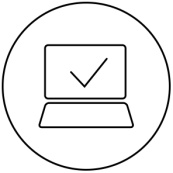 Próba badawcza
Badanie zostało przeprowadzone na próbie osób uprawnionych do otrzymaniaPolskiego Bonu Turystycznego, które jednak go nie wykorzystały
W badaniu wzięło udział N=754 osoby.
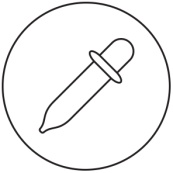 Termin realizacji
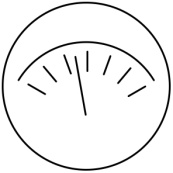 czerwiec 2023 roku
87
Charakterystyka demograficzna próby
N=754
WIELKOŚĆ MIEJSCOWOŚCI
PŁEĆ
WIEK
Który opis dotyczący aktywacji i wykorzystania bonu turystycznego pasuje do Ciebie najbardziej?
W gronie osób, które  nie skorzystały z bonu, zdecydowana większość, aktywowała bon, ale go nie wykorzystała.
Co 7 badany z tej grupy nie aktywował bonu.
PODSTAWA ODP: wszyscy badani (N=754)
Dlaczego nie zdecydowałeś się aktywować bonu turystycznego?
Dominujące przyczyny nie skorzystania z bonu to zakończenie programu przed aktywacją bonu lub brak możliwość opłacenia usługi turystycznej bonem.
PODSTAWA ODP: badani, którzy aktywowali bon turystyczny, ale jeszcze go nie wykorzystali (N=645)